Федеральное статистическое наблюдение
за затратами на производство и продажу продукции (товаров, работ, услуг) за 2021 год: методологические принципы и порядок заполнения форм наблюдения.
Воробкало Светлана Николаевна
Начальник Отдела региональных счетов и балансов Пермьстата
Нормативно-правовая основа:
https://rosstat.gov.ru/zatr-vp
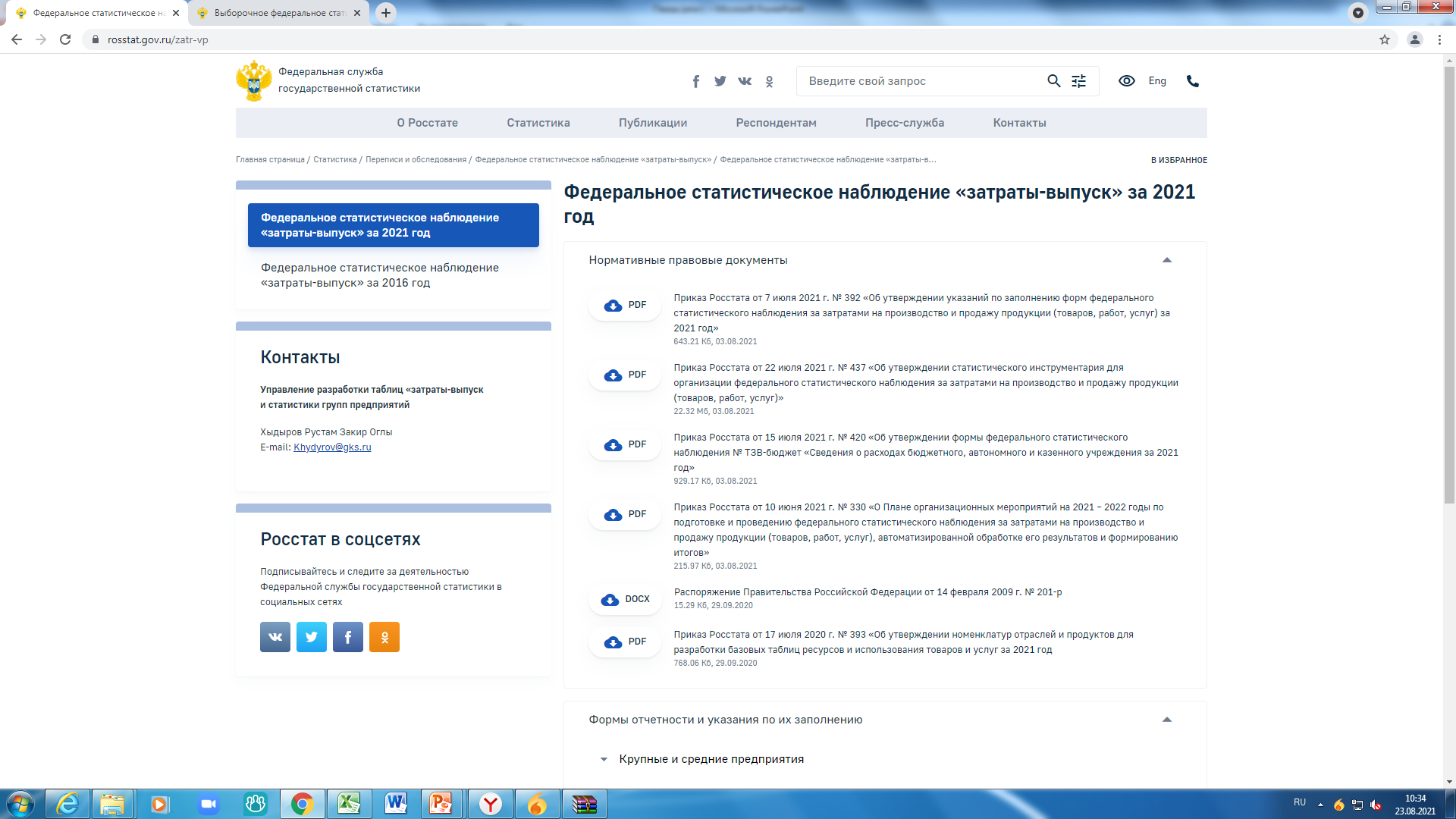 2
[Speaker Notes: Балансы в микро- и макроэкономике являются одним  из самых распространенных инструментов изучения экономических процессов. 
В рамках предприятия строятся балансы, которые уравнивают стоимость имущества предприятия с  источниками его формирования.
В макроэкономике балансов гораздо больше.
Одними из них являются таблицы ресурсов и использования товаров и услуг. 
Эти таблицы позволяют сбалансировать ресурсы экономики страны, то есть (внутренний выпуск и импорт) с использованием по различным направлениям (таким как промежуточный спрос, накопление, экспорт, конечное потребление).]
Что такое таблицы «затраты-выпуск»?
История: Межотраслевой баланс 1959-1987 г.г.
(экономические связи между производством, потреблением и внешним миром в стоимостном выражении)
переход на рыночную экономику
Таблицы «затраты-выпуск» 
за 1995 год
институциональные и нормативно-правовые изменения в экономике
Таблицы «затраты-выпуск» 
за 2011 год, 2016 год
3
КАК ЭТО ВЫГЛЯДИТ?
ТАБЛИЦА РЕСУРСОВ ТОВАРОВ И УСЛУГ
Отрасли
Продукты
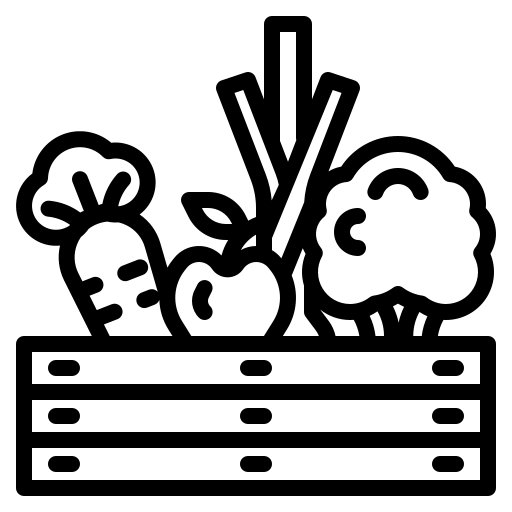 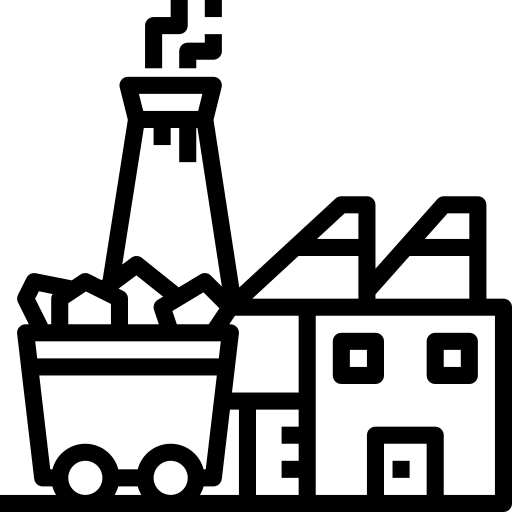 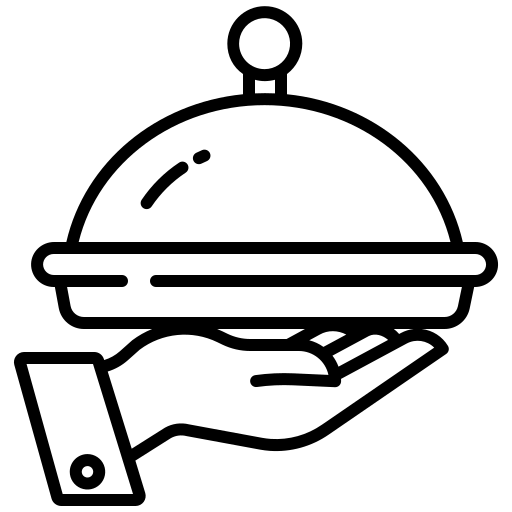 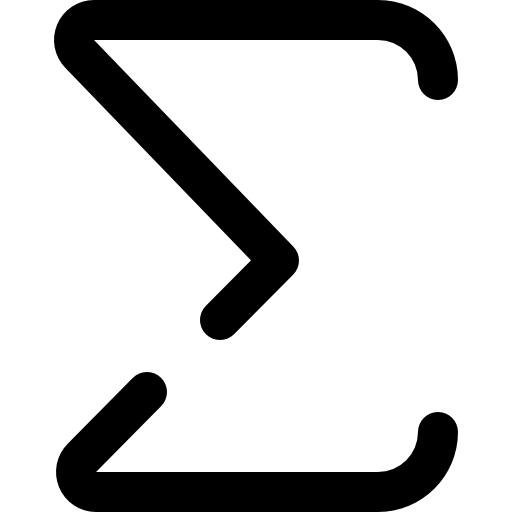 4
КАК ЭТО ВЫГЛЯДИТ?
ТАБЛИЦА ИСПОЛЬЗОВАНИЯ ТОВАРОВ И УСЛУГ
Отрасли
Продукты
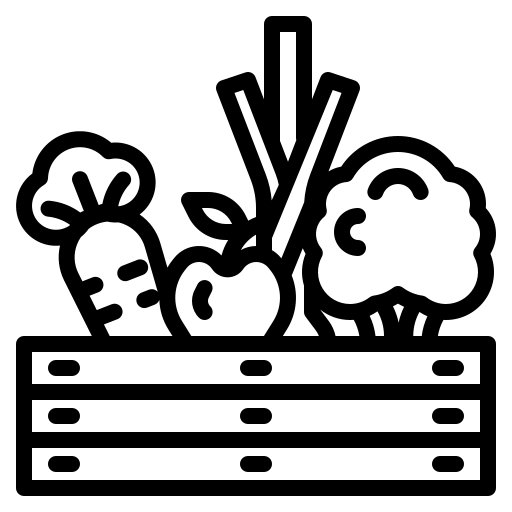 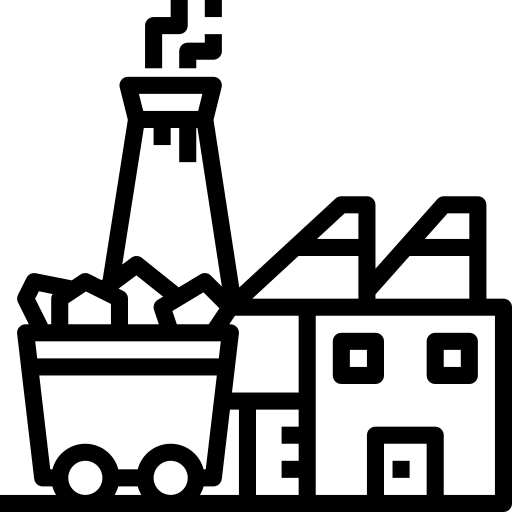 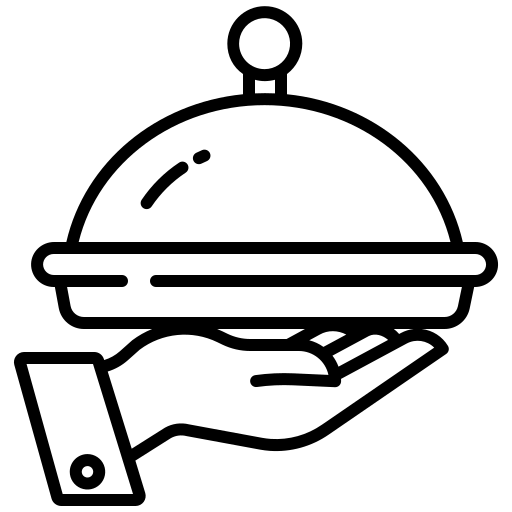 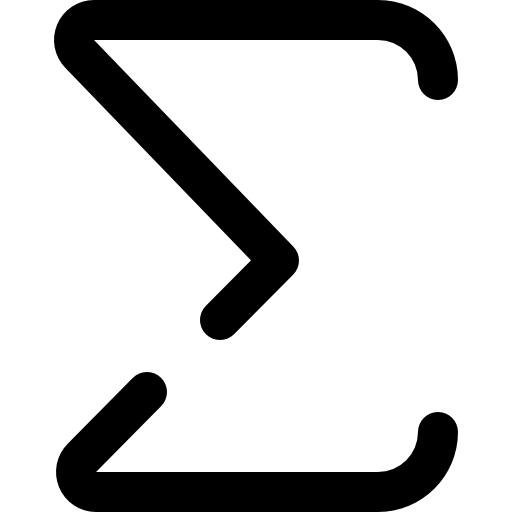 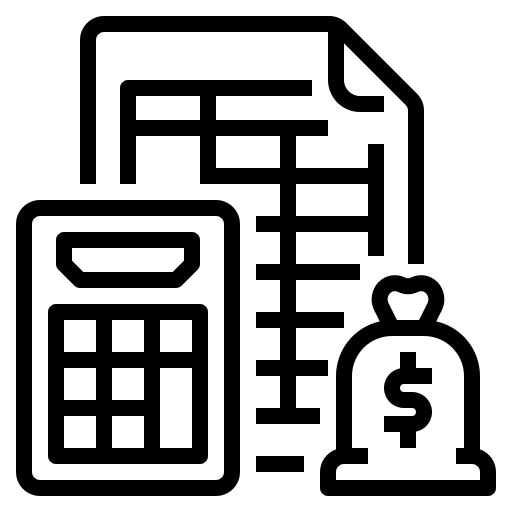 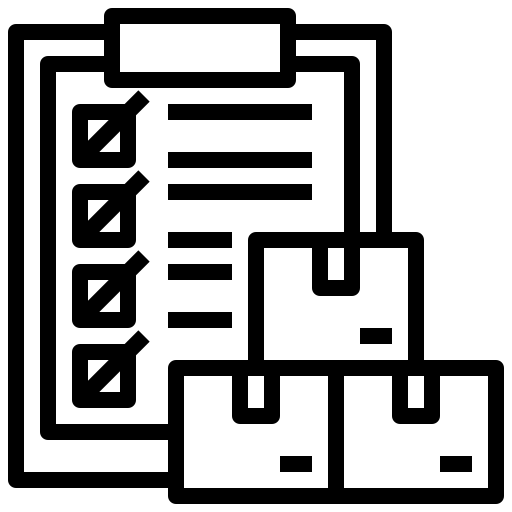 5
РАЗРАБОТКА НОМЕНКЛАТУР ОТРАСЛЕЙ И ПРОДУКТОВ ТРИ
Общероссийские классификаторы:
ОКВЭД 2
ОКПД 2
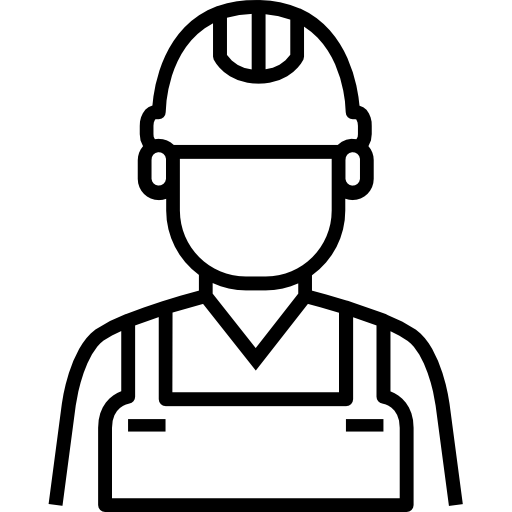 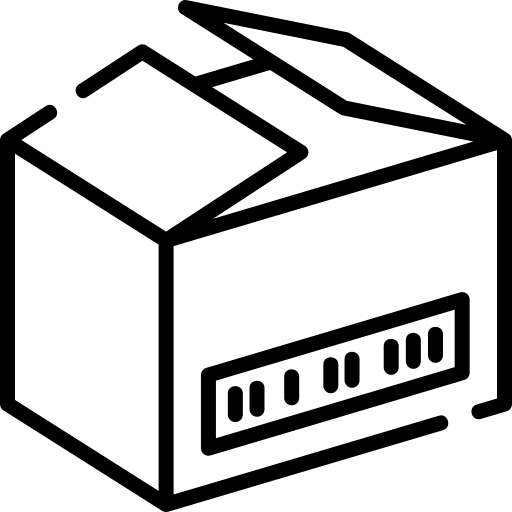 >2,7
>19
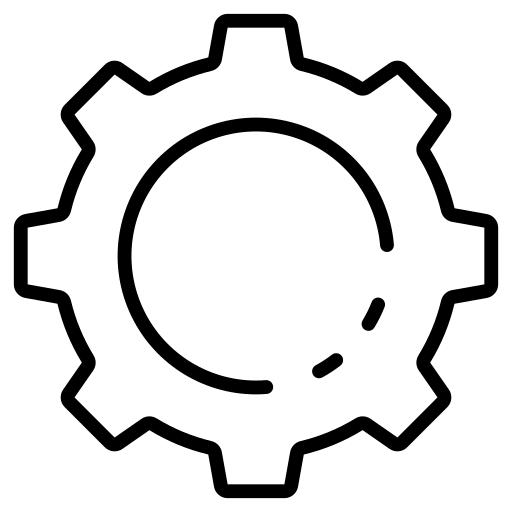 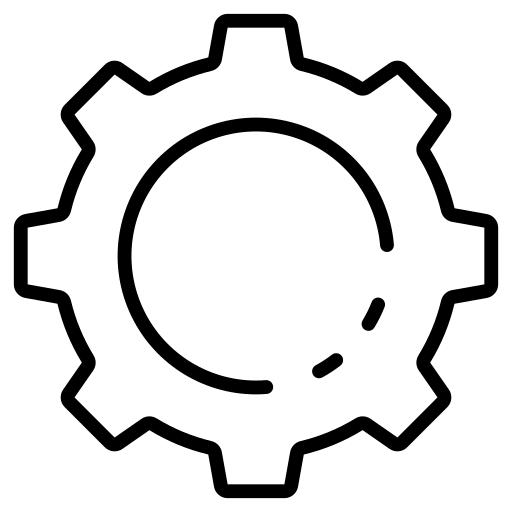 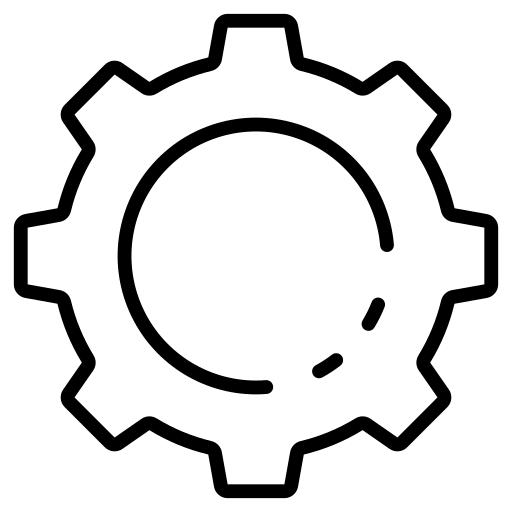 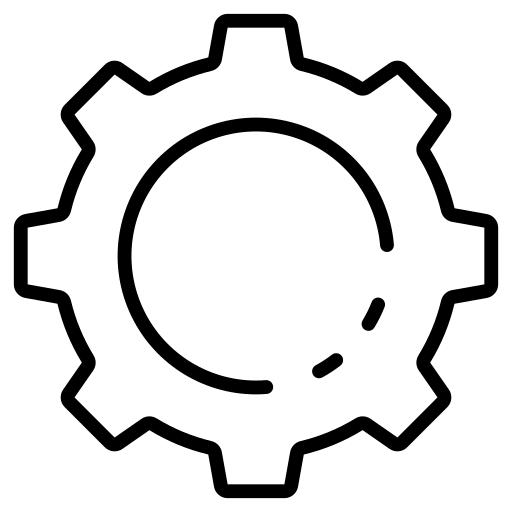 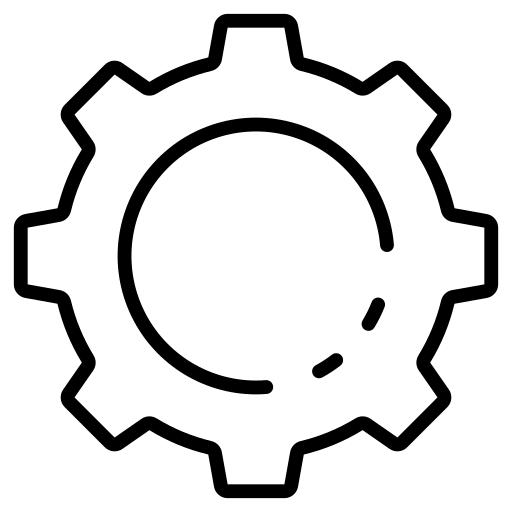 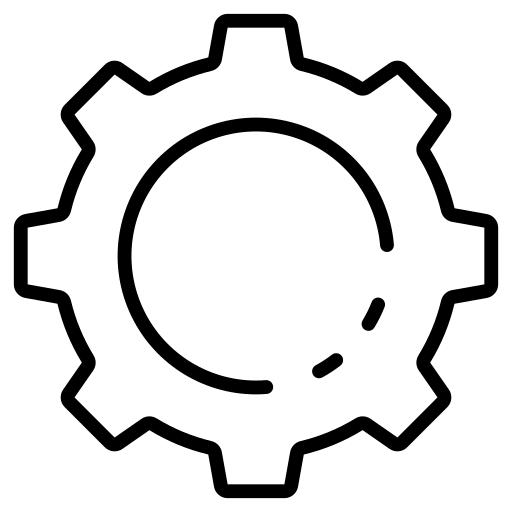 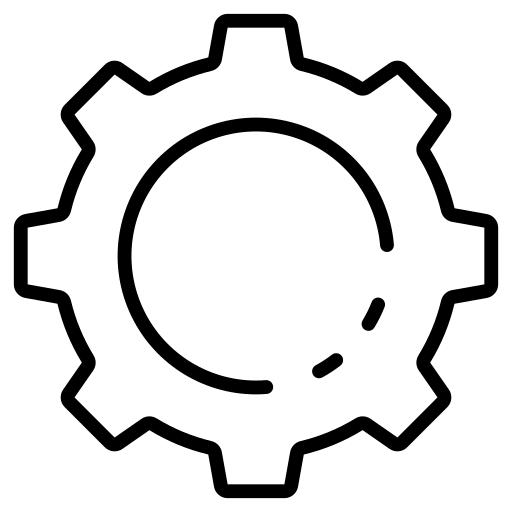 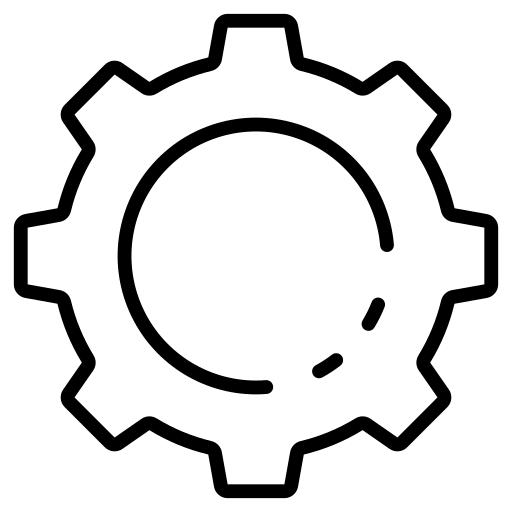 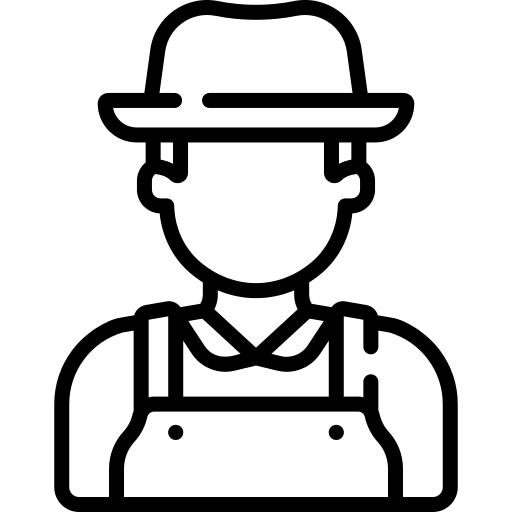 тыс. видов деятельности
тыс. видов продуктов
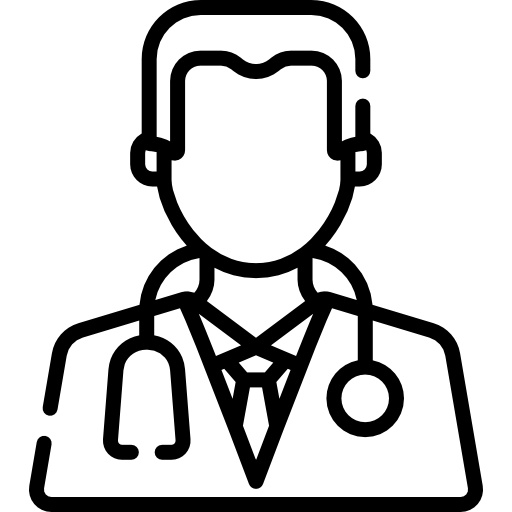 Агрегация классификаторов для разработки ТРИ 2021:
ОКВЭД 2
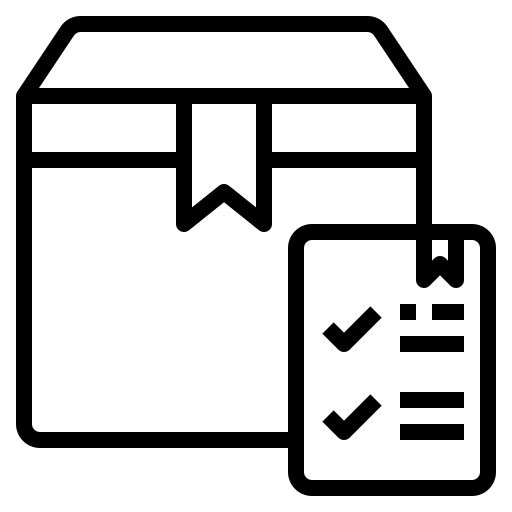 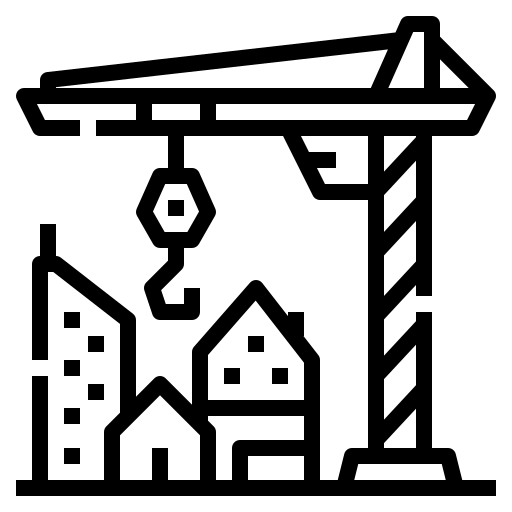 134
319
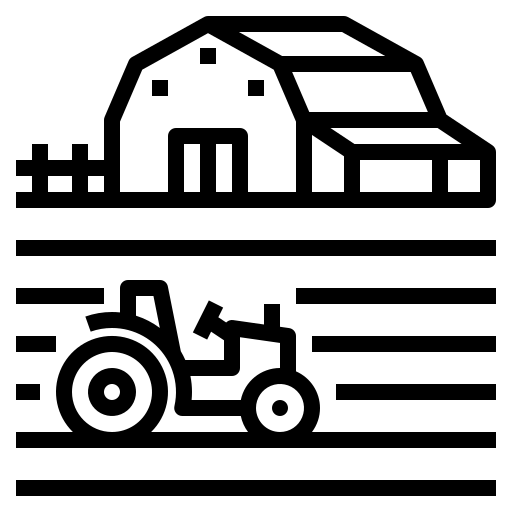 отрасли
продуктов
(код ТРИ в бланке)
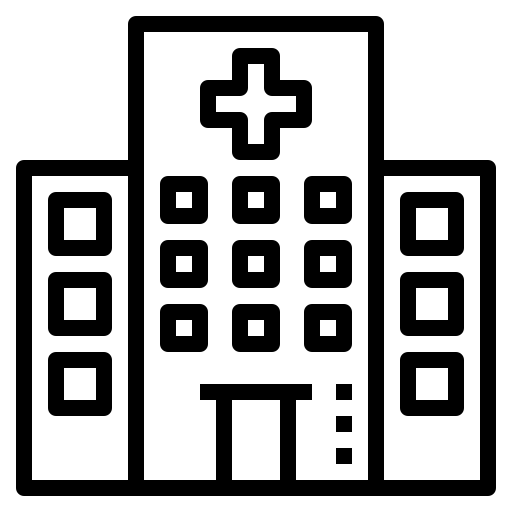 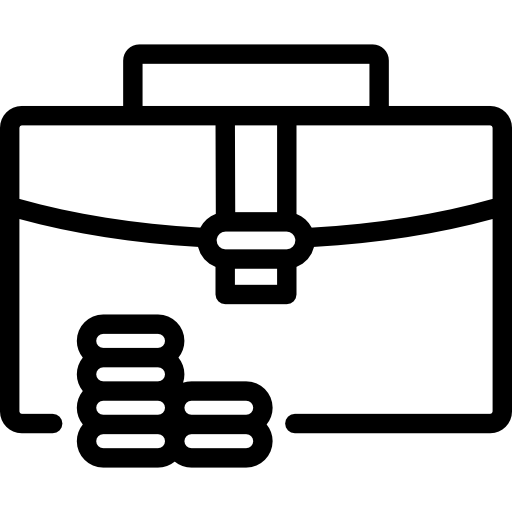 6
ПОЛЬЗОВАТЕЛИ
Органам государственной власти для принятия взвешенных экономических решений, построения сценариев развития экономики, прогнозирования
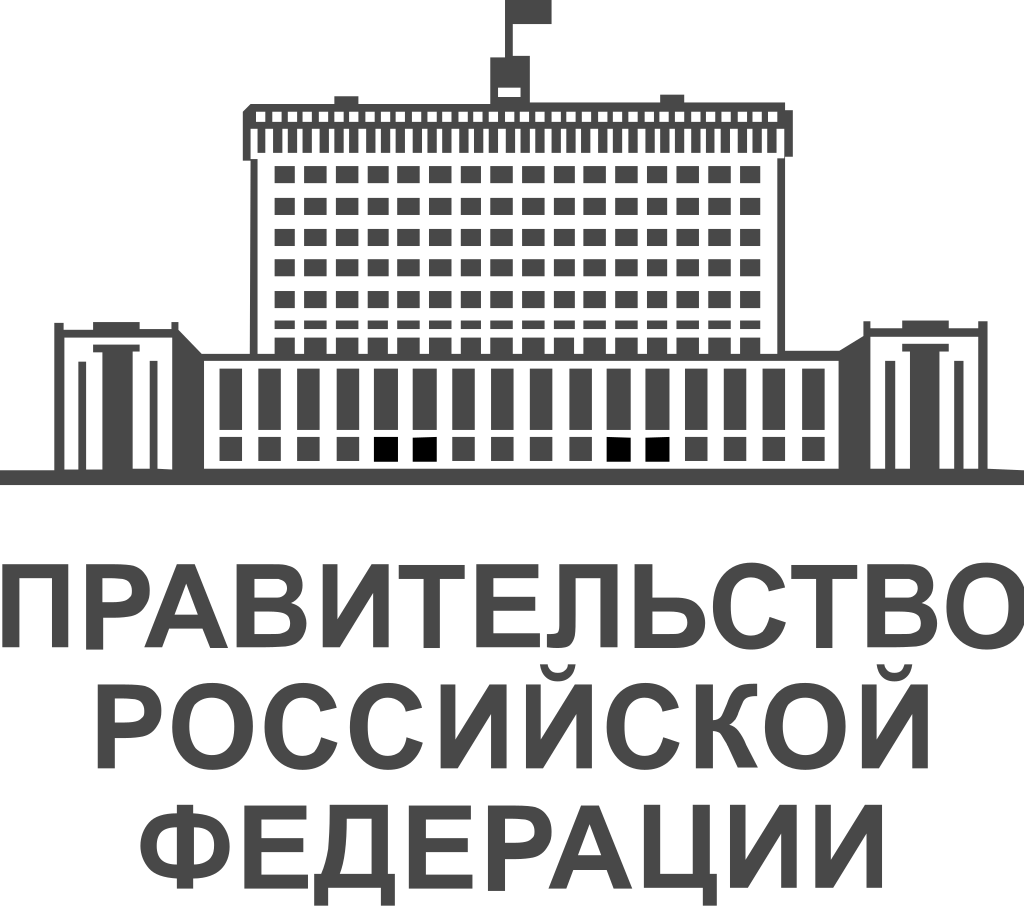 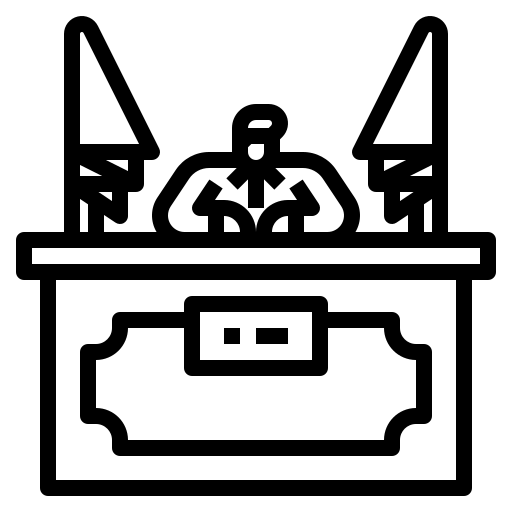 Правительству Российской Федерации
Министерствам
и ведомствам
Международным организациям для идентификации места страны в международной экономике
Научному сообществу и другим пользователям для проведения научных исследований
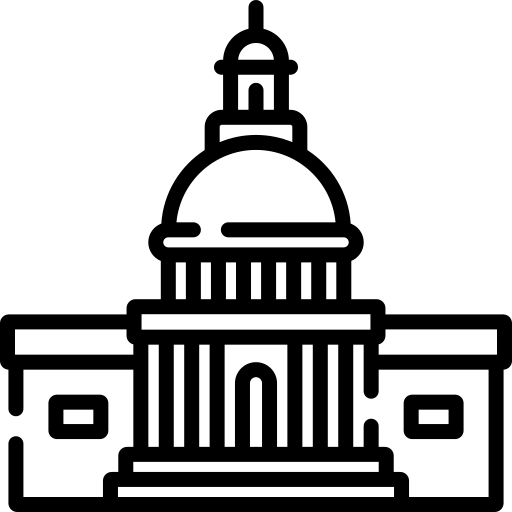 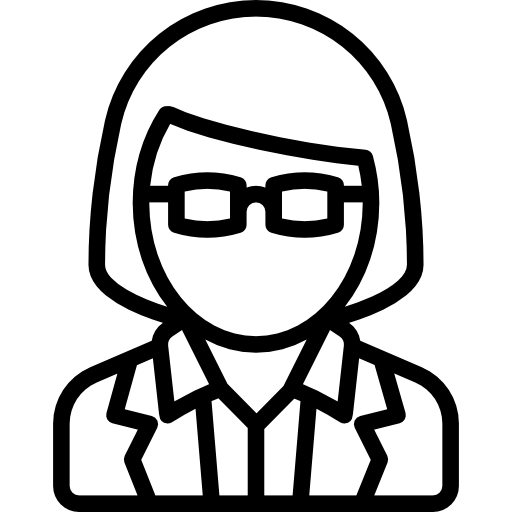 7
[Speaker Notes: Балансы в микро- и макроэкономике являются одним  из самых распространенных инструментов изучения экономических процессов. 
В рамках предприятия строятся балансы, которые уравнивают стоимость имущества предприятия с  источниками его формирования.
В макроэкономике балансов гораздо больше.
Одними из них являются таблицы ресурсов и использования товаров и услуг. 
Эти таблицы позволяют сбалансировать ресурсы экономики страны, то есть (внутренний выпуск и импорт) с использованием по различным направлениям (таким как промежуточный спрос, накопление, экспорт, конечное потребление).]
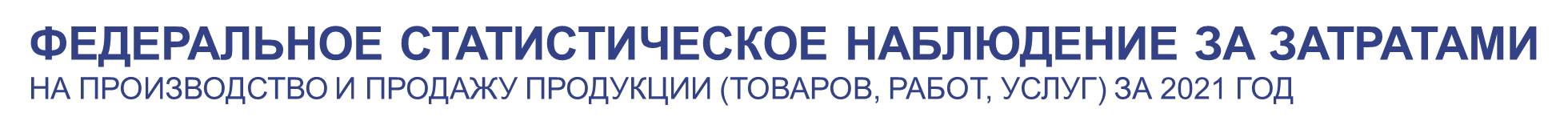 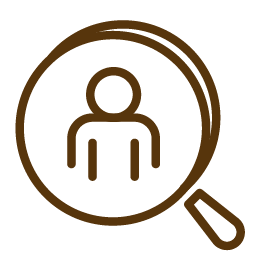 Цель
Информационное обеспечение разработки таблицы использования товаров и услуг
Задача
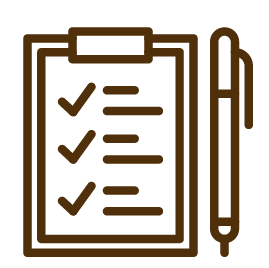 Получение детальной информации о потребляемых в процессе производства товарах и услугах
8
[Speaker Notes: Балансы в микро- и макроэкономике являются одним  из самых распространенных инструментов изучения экономических процессов. 
В рамках предприятия строятся балансы, которые уравнивают стоимость имущества предприятия с  источниками его формирования.
В макроэкономике балансов гораздо больше.
Одними из них являются таблицы ресурсов и использования товаров и услуг. 
Эти таблицы позволяют сбалансировать ресурсы экономики страны, то есть (внутренний выпуск и импорт) с использованием по различным направлениям (таким как промежуточный спрос, накопление, экспорт, конечное потребление).]
ФЕДЕРАЛЬНОЕ СТАТИСТИЧЕСКОЕ НАБЛЮДЕНИЕ ЗА ЗАТРАТАМИ
НА ПРОИЗВОДСТВО И ПРОДАЖУ ПРОДУКЦИИ (ТОВАРОВ, РАБОТ, УСЛУГ) ЗА 2021 ГОД
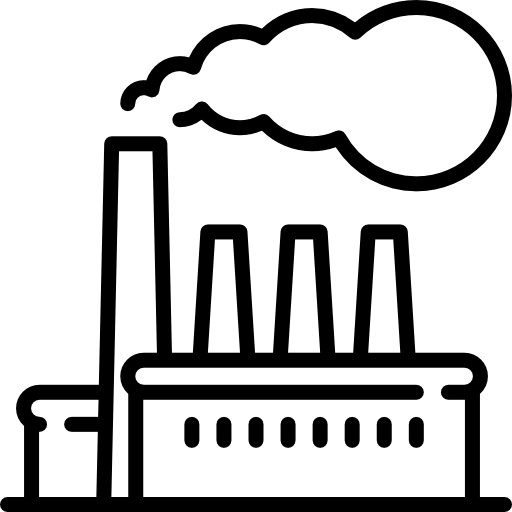 Респонденты
Коммерческие нефинансовые и некоммерческие организации
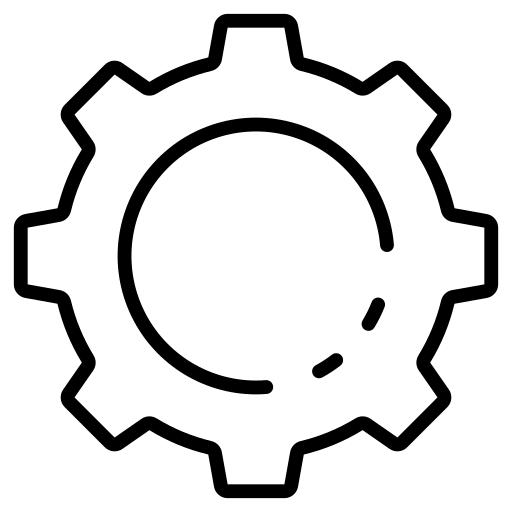 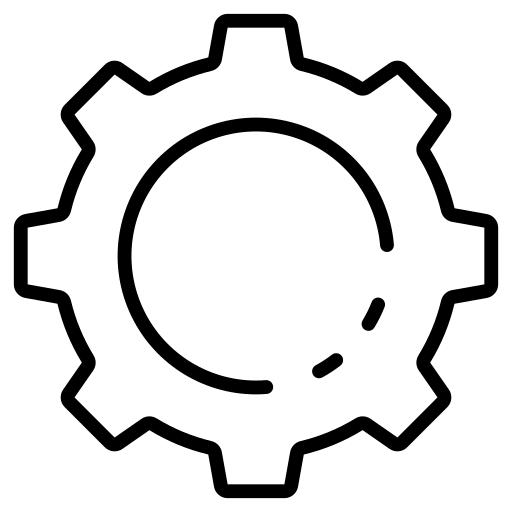 Организация
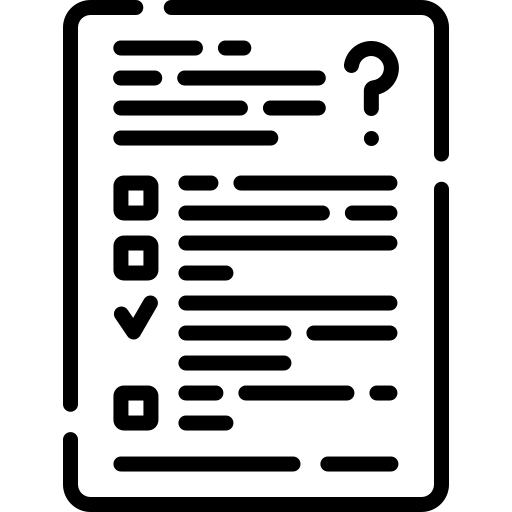 приложения к ф. № 1– предприятие, дифференцированные по видам деятельности
форма ТЗВ-бюджет
Показатели
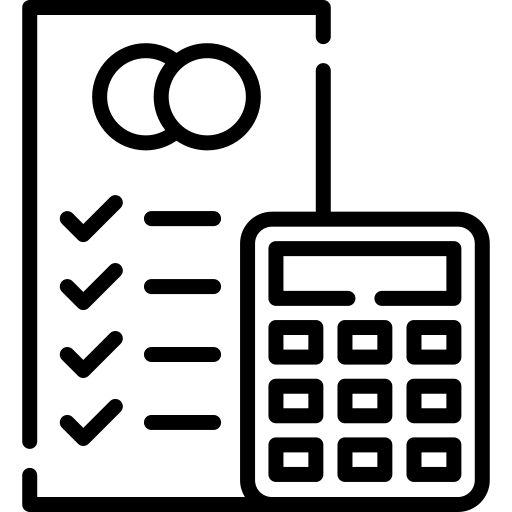 Детализированные расходы в разрезе группировок номенклатур продуктов ТРИ:
на приобретение сырья, материалов,  топлива, покупных полуфабрикатов и комплектующих изделий
по оплате отдельных видов работ и услуг сторонних организаций
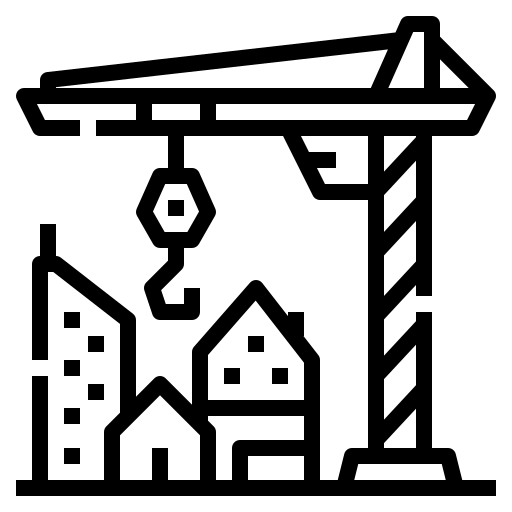 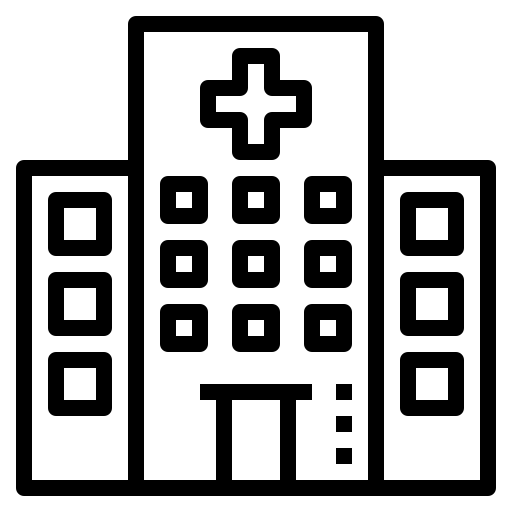 9
Порядок заполнения форм наблюдения (коммерческие организации)
Коммерческие нефинансовые организации предоставляют форму №1-предприятие (Приказ Росстата от 30.07.2021 №462 Об утверждении форм федерального статистического наблюдения для организации федерального статистического наблюдения за деятельностью предприятий)

Приказом Росстата от 14.12.2021 №901 утверждены Указания по заполнению формы

Необходима детализированная информация в разрезе группировок номенклатур продуктов ТРИ 
Раздел 6 «Расходы на производство и продажу продукции (товаров, работ, услуг)»
Раздел 7 «Расходы по оплате отдельных видов работ и услуг сторонних организаций»




Приложения вида ТЗВ-КСП
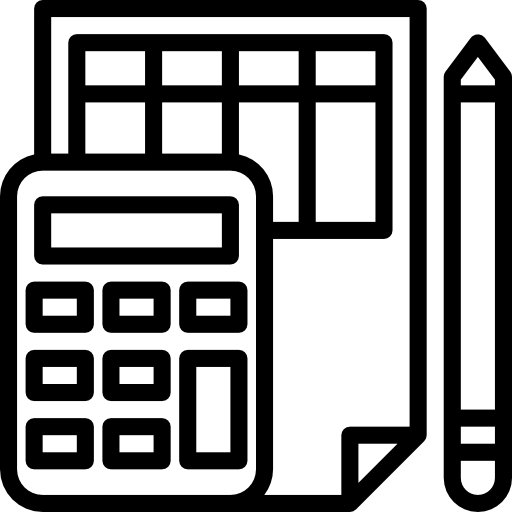 Приказ Росстата №925 от 17.12.2021
Сроки предоставления – 01.03.2022г.-15.04.2022г.
11
ПРИЛОЖЕНИЯ К Ф. № 1-ПРЕДПРИЯТИЕ:
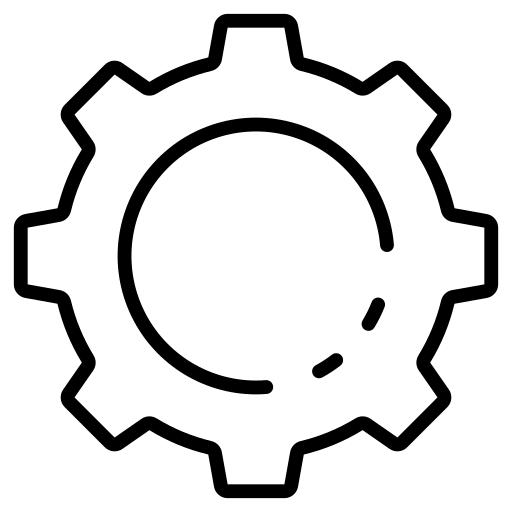 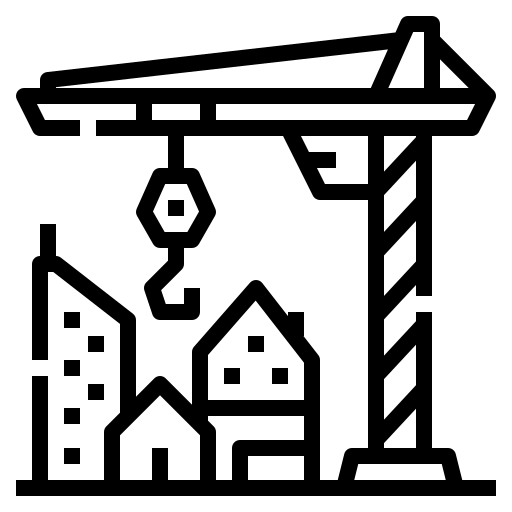 Дифференцированы по видам деятельности 
на уровне классов ОКВЭД2
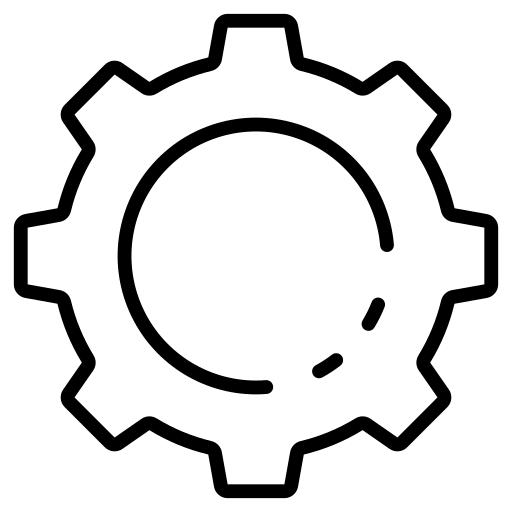 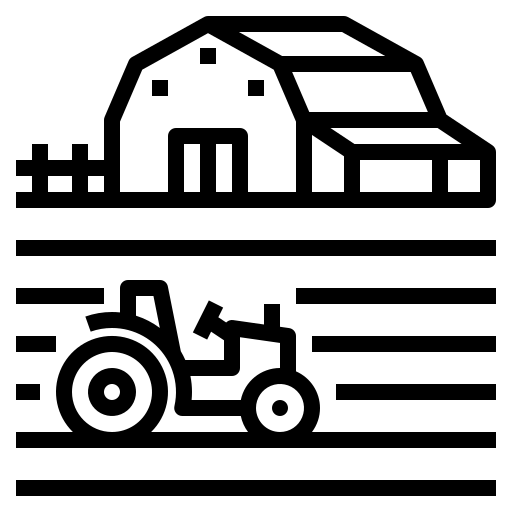 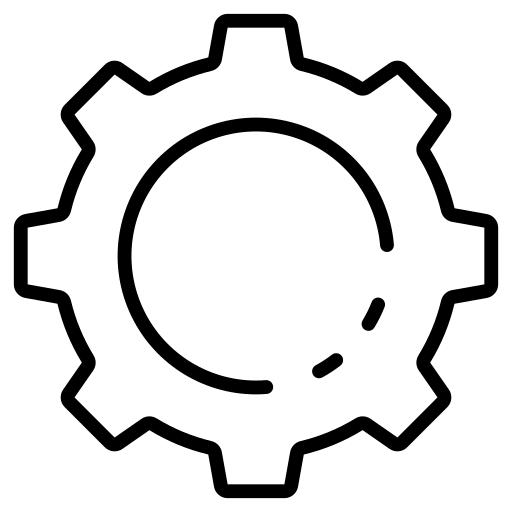 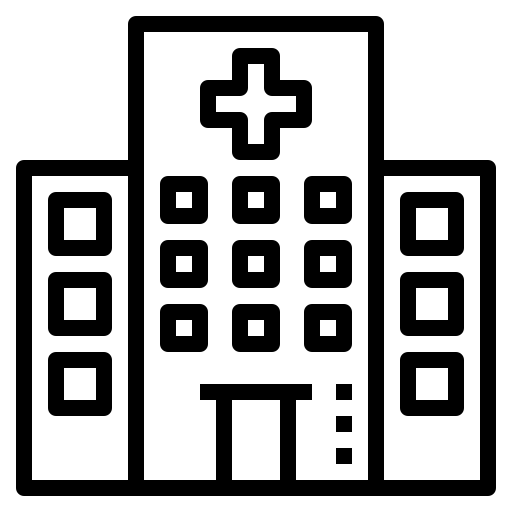 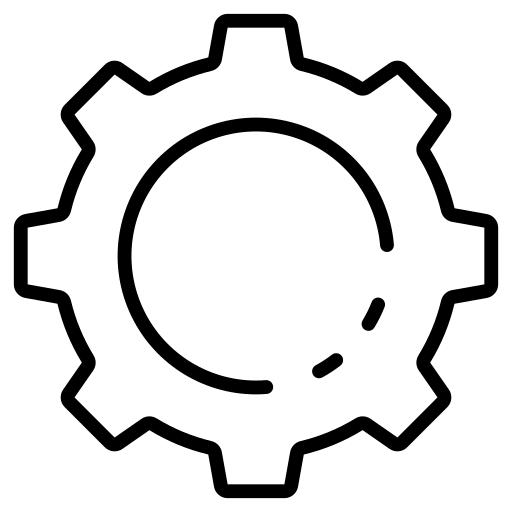 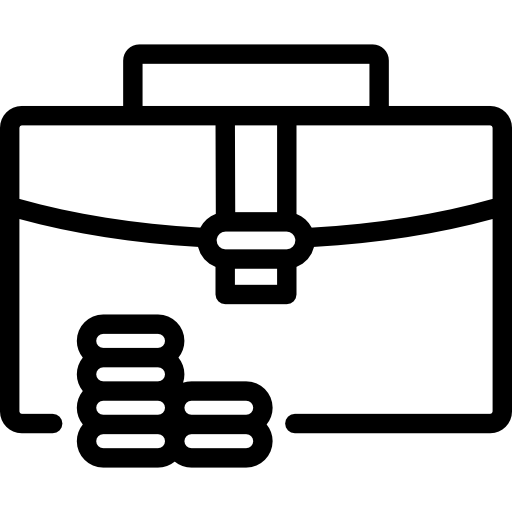 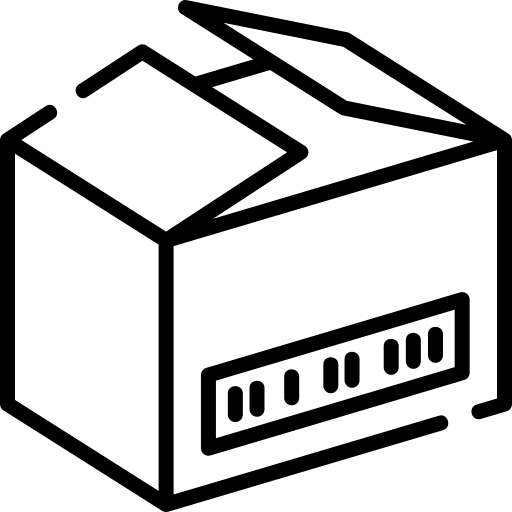 Содержат типичные товары и услуги,
потребляемые в рамках деятельности класса ОКВЭД2
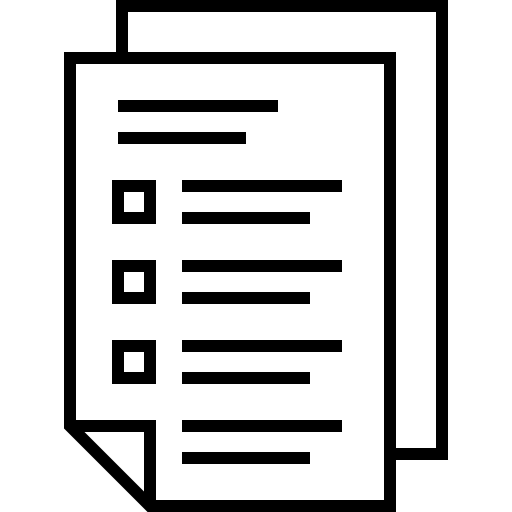 Содержат пояснения по характерным особенностям отдельных видов потребляемых товаров и услуг
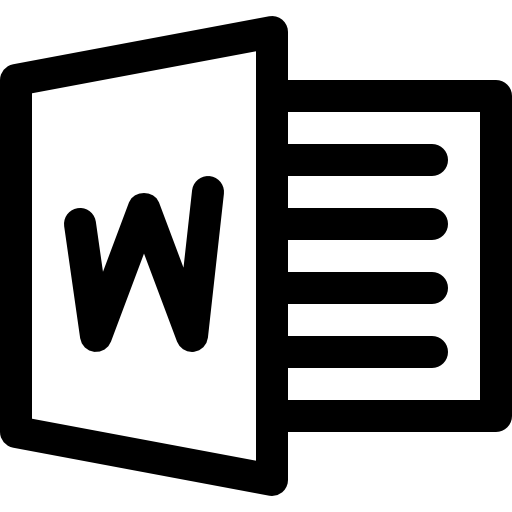 Можно скачать с сайта Росстата (                                                ) в формате Word
Представляются в электронном виде в общем шаблоне с ф. № 1-предприятие
Https://rosstat.gov.ru/zatr-vp
12
[Speaker Notes: Давайте теперь поближе познакомимся с приложениями.
Приложения дифференцированы по видам деятельности на уровне разделов ОКВЭД2. Всего их 74 шт.
Они содержат:

типичные товары и услуги, потребляемые в этой деятельности;
пояснения по характерным особенностям использования отдельных видов товаров и услуг. 

Данные приложения можно будет скачать на официальном сайте Росстата в формате Word.
А представляются они в электронном виде в общем шаблоне с формой №1 – предприятие.]
ОСОБЕННОСТИ ПРИЛОЖЕНИЙ К  ФОРМЕ №1-ПРЕДПРИЯТИЕ
Для видов деятельности со схожей структурой затрат разработаны единые приложения:
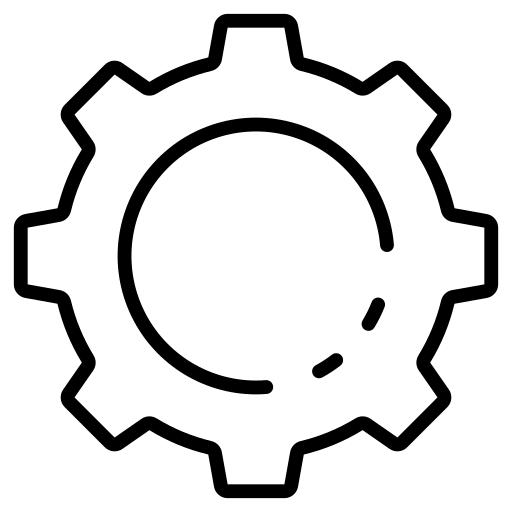 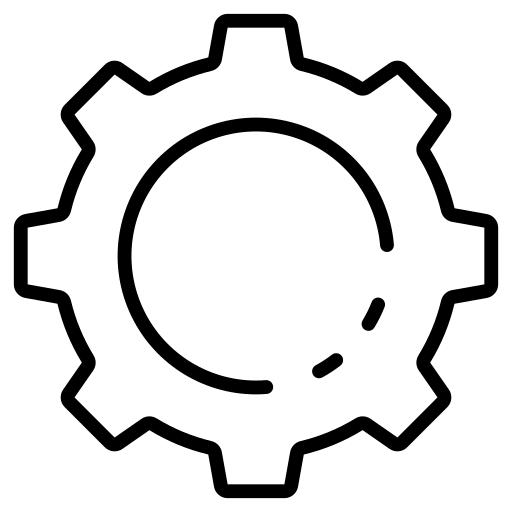 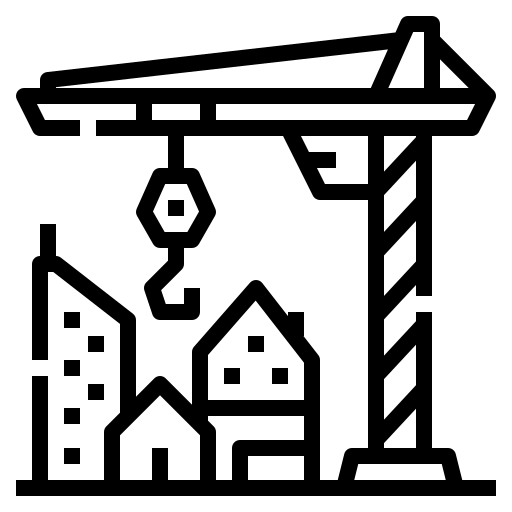 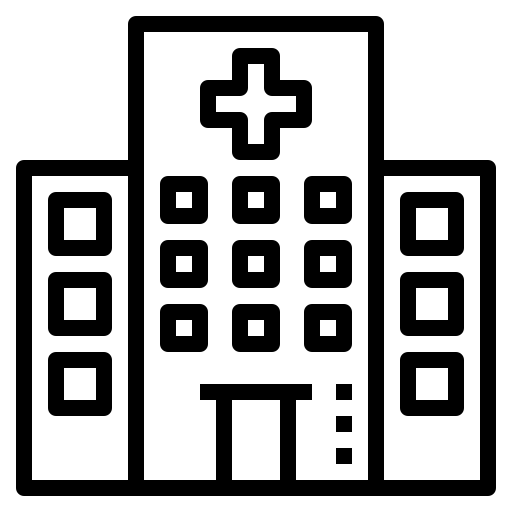 13
ОСОБЕННОСТИ ПРИЛОЖЕНИЙ К  ФОРМЕ №1-ПРЕДПРИЯТИЕ
Для организаций оптовой торговли разработаны два приложения:
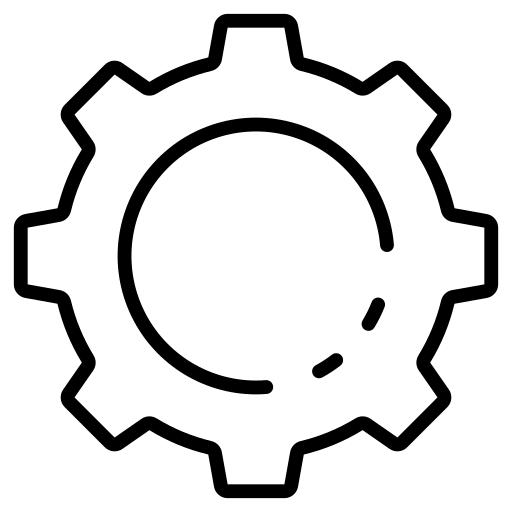 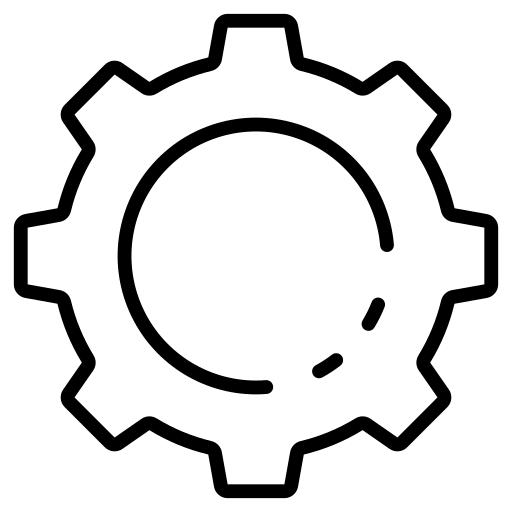 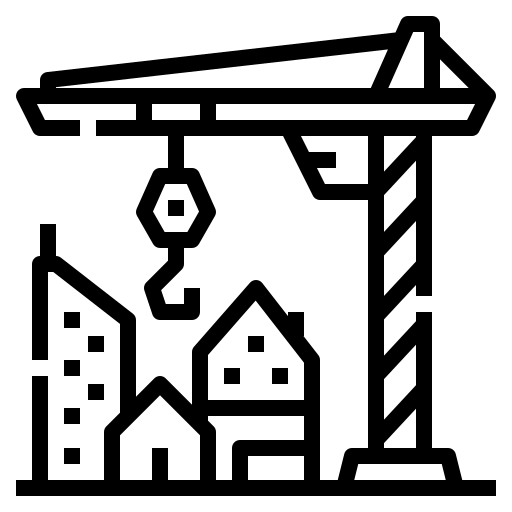 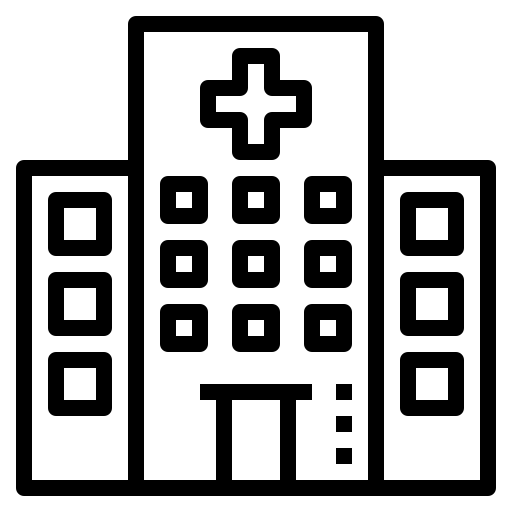 14
КАК ПРАВИЛЬНО ВЫБРАТЬ ПРИЛОЖЕНИЕ ДЛЯ СВОЕГО ПРЕДПРИЯТИЯ?
ВАЖНО!!! Каждое предприятие заполняет только одно приложение
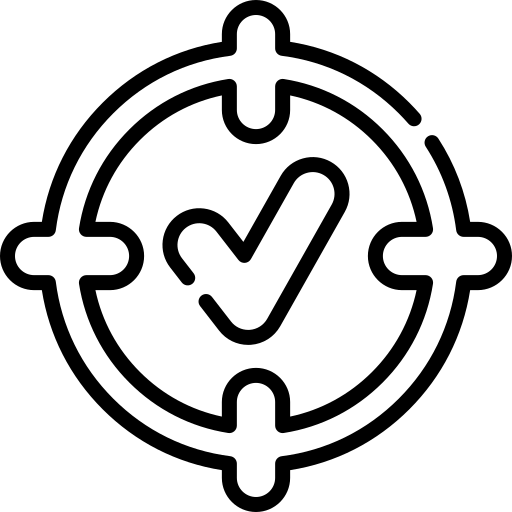 Индекс приложения должен соответствовать основному виду деятельности по сочетанию раздела и класса ОКВЭД2
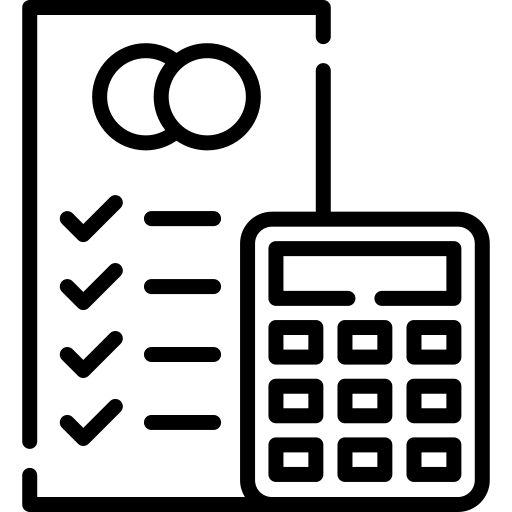 Типовые затраты, представленные в приложении, в большей части должны соответствовать основному виду деятельности 
Каждое предприятие имеет индивидуальные
виды расходов, не включенные в типовой перечень! Эти расходы вписываются в свободные строки бланка
с общим номером 6600
НО!!!
15
[Speaker Notes: Как правильно выбрать приложение для своего предприятия?
Индекс приложения должен соответствовать основному виду деятельности по сочетанию раздела и класса ОКВЭД2.
Типовые затраты, представленные в приложении, должны в большей части соответствовать основному виду деятельности.Но, несомненно, каждое предприятие имеет индивидуальные расходы, которые не включены в типовой перечень. Эти расходы вписываются в свободные строки бланка с общим номером 6600.]
ПРИМЕР ВЫБОРА ПРИЛОЖЕНИЯ К Ф. № 1-ПРЕДПРИЯТИЕ, ЕСЛИ ОРГАНИЗАЦИЯ ВЕДЕТ ОДИН ВИД ДЕЯТЕЛЬНОСТИ
Предприятие шьет
спецодежду код ОКВЭД2:
Выбираем приложение № ТЗВ-С14
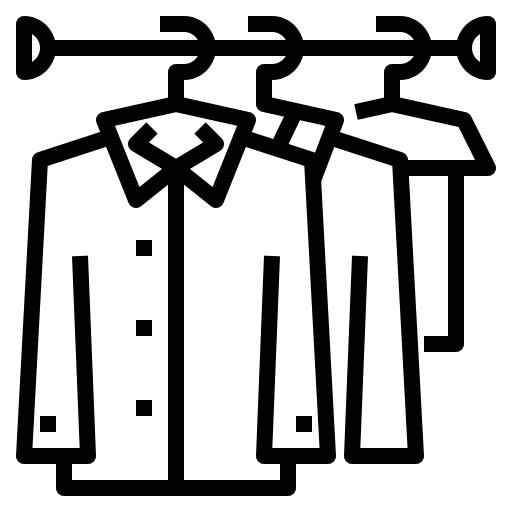 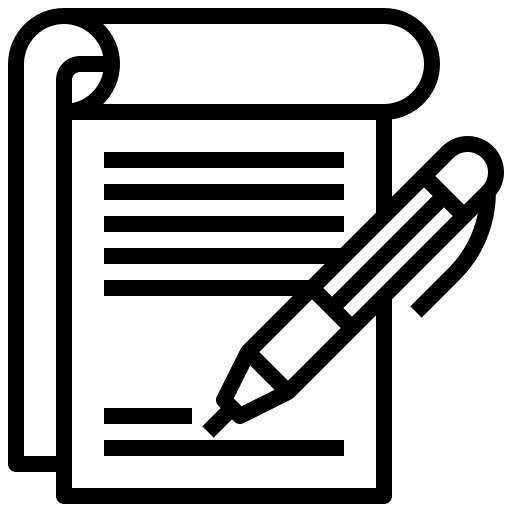 14.12.1
«Производство спецодежды»
Раздел ОКВЭД2:
С «Обрабатывающие производства»
Класс ОКВЭД2:
14 «Производство одежды»
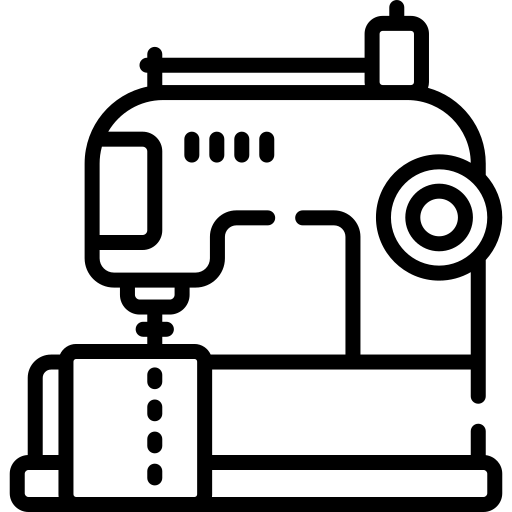 16
[Speaker Notes: Давайте рассмотрим пример выбора приложения к ф. № 1-предприятие для организации с одним видом деятельности.
Представим, что предприятие шьет спецодежду.
Код ОКВЭД2 14.12.1 «Производство спецодежды».
Отрасль относится к разделу ОКВЭД2 С «Обрабатывающие производства», классу ОКВЭД2 14 «Производство одежды». 
Как следствие, выбираем приложение №ТЗВ-С14.]
ПРИМЕР ВЫБОРА ПРИЛОЖЕНИЯ К Ф. № 1-ПРЕДПРИЯТИЕ, ЕСЛИ ОРГАНИЗАЦИЯ ВЕДЕТ ДВА И БОЛЕЕ ВИДОВ ДЕЯТЕЛЬНОСТИ
Предприятие шьет
спецодежду код ОКВЭД2:
Выбираем приложение № ТЗВ-С14
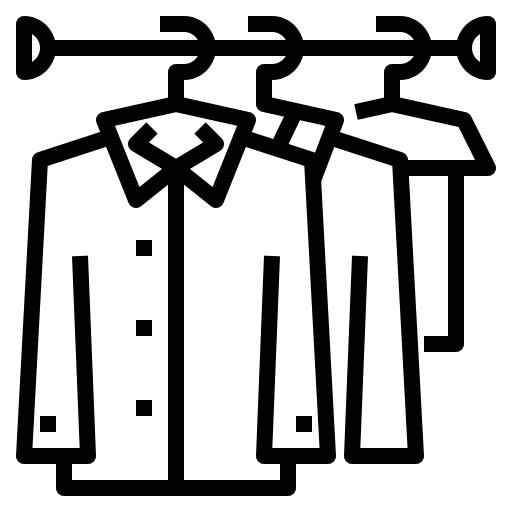 14.12.1
«Производство спецодежды»
Анализируем и дополняем перечень затрат из приложения № ТЗВ-H49
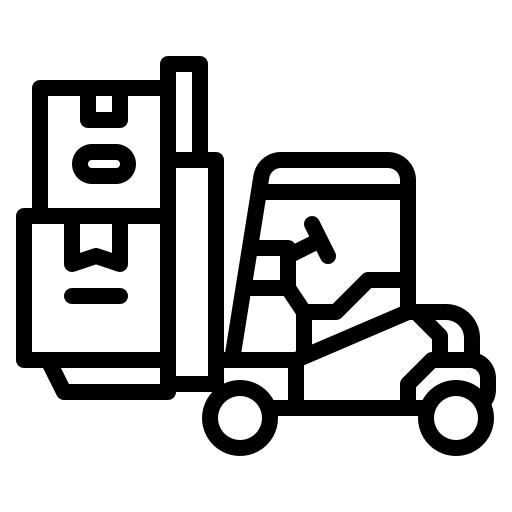 Предприятие осуществляет перевозку грузов код ОКВЭД2:
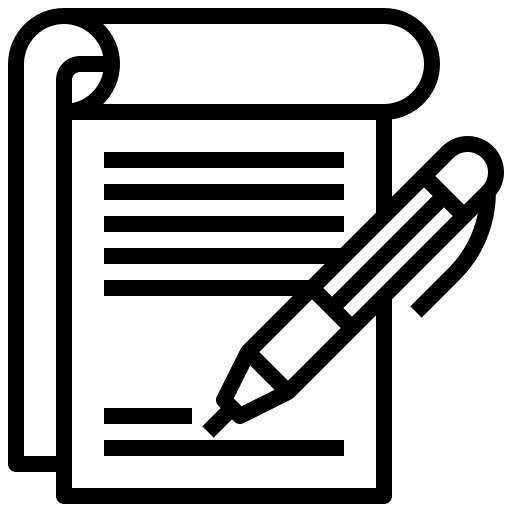 49.4
«Деятельность автомобильного грузового транспорта и услуги по перевозкам»
17
СТРУКТУРА ПРИЛОЖЕНИЯ К Ф. № 1-ПРЕДПРИЯТИЕ
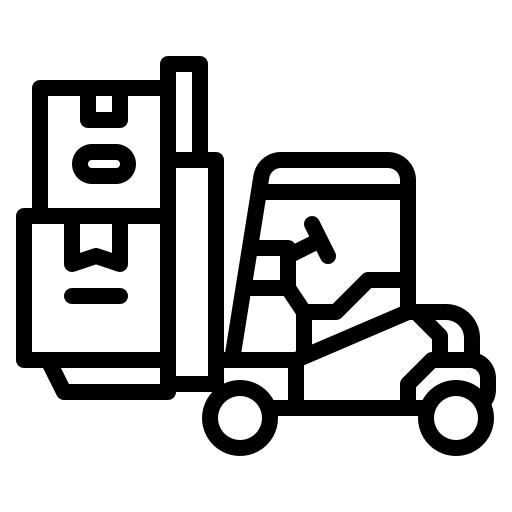 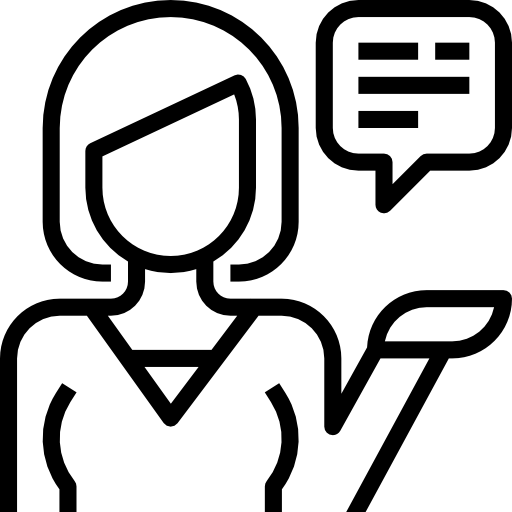 Состоит из двух разделов:
Детализация расходов на приобретение сырья, материалов, топлива, покупных полуфабрикатов и комплектующих
Детализация расходов на оплату отдельных видов услуг сторонних организаций
В каждом разделе есть итоговые строки, соответствующие ф. №1-предприятие
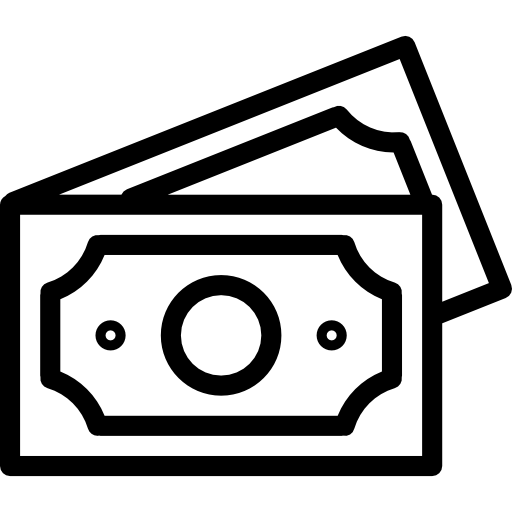 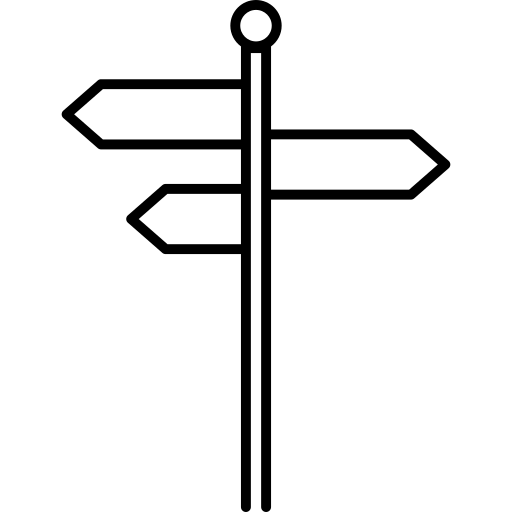 Стр. 610 «Расходы на приобретение сырья, материалов, покупных полуфабрикатов и комплектующих изделий для производства и продажи продукции (товаров, работ, услуг)»

Стр. 617 «Расходы на приобретение продуктов нефтепереработки в качестве топлива»
Стр.714  –(715+716+717+718+719)+737 
«Услуги, не расшифрованные
в разделе 7 ф. № 1-предприятие»
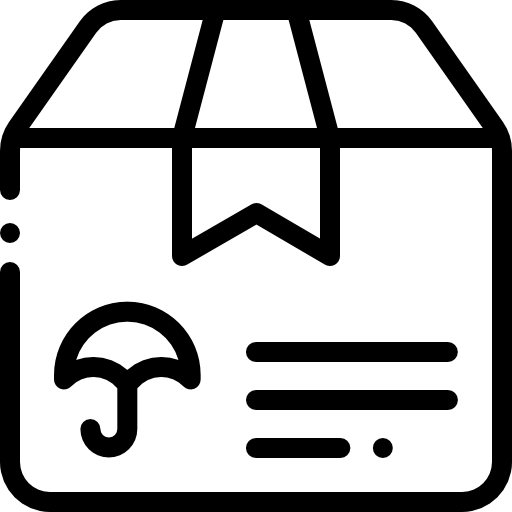 Нераспределенная часть товаров или услуг – не более 10% от общего итога
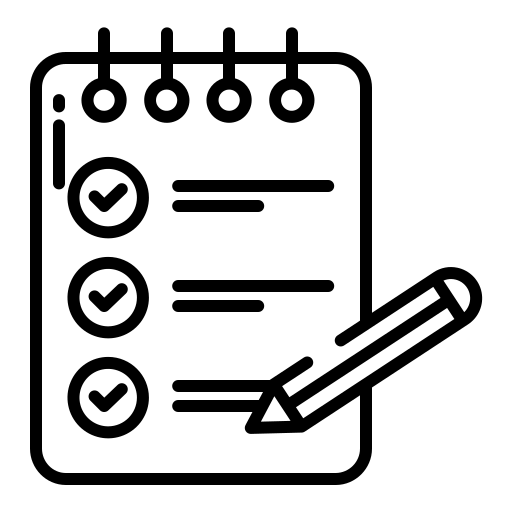 Графа «Код ТРИ», в которой проставляется код продукта из утвержденной номенклатуры
В каждом разделе есть:
18
[Speaker Notes: Каждый бланк приложения состоит из двух разделов.
В 1 разделе детализируются расходы на сырье, материалы, топливо, покупные полуфабрикаты и комплектующие изделия для производства и продажи продукции (товаров, работ и услуг).
Во 2 разделе детализируются расходы на оплату отдельных видов услуг сторонних организаций.
В каждом разделе выделяется 5 граф:
наименование;
№ строки (номер по порядку);
код ТРИ  (представляет собой кодировку отдельного вида агрегированных продуктов, о  которых мы с вами уже говорили. Ваша задача правильно определить код для конкретной товарной позиции, используя информационно-справочный инструментарий, об этом мы поговорим позже);
сумма за отчетный период;
пояснения (в которых заложены контроли между формой №1 – предприятие и данными приложениями, но самое главное - в пояснениях по отдельным видам продуктов приводится короткий перечень сырья и материалов, который принадлежит той или иной позиции кода ТРИ. Если вы идентифицировали свои продукты в этом коротком перечне, то  дальше не нужно ломать себе голову над тем, что попадет в эту группу, кроме того.  Если вы хотите увидеть полный состав того или иного кода, на помощь приходит информационно-справочный инструментарий. В пояснениях приведен далеко не полный список продуктов, входящих в данную группировку, поэтому рекомендуем использовать Перечень товаров и услуг.
В обоих разделах есть строки, соответствующие ф. №1-предприятие.]
СТРУКТУРА БЛАНКА (РАЗДЕЛ 1)
19
ОТКУДА ВЗЯТЬ ИНФОРМАЦИЮ?
20
[Speaker Notes: Откуда берется информация? 
Как указано в инструкции к форме 1-предприятие, информация о приобретении сырья, материалов, топлива и полуфабрикатов- это обороты по счету 10, включая все субсчета, а оплата отдельных видов услуг сторонних организаций - это обороты по счетам 25 и 26.]
СТРУКТУРА БЛАНКА (РАЗДЕЛ 2)
21
ОТКУДА ВЗЯТЬ ИНФОРМАЦИЮ?
Основное производство
22
[Speaker Notes: Откуда берется информация? 
Как указано в инструкции к форме 1-предприятие, информация о приобретении сырья, материалов, топлива и полуфабрикатов- это обороты по счету 10, включая все субсчета, а оплата отдельных видов услуг сторонних организаций - это обороты по счетам 25 и 26.]
В ПРИЛОЖЕНИЯХ К ФОРМЕ №1-ПРЕДПРИЯТИЕ НЕ ОТРАЖАЮТСЯ:
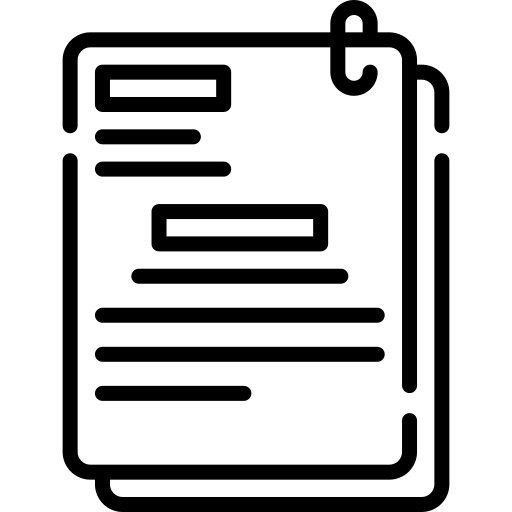 Услуги по переработке продукции, выполняемые субподрядчиком
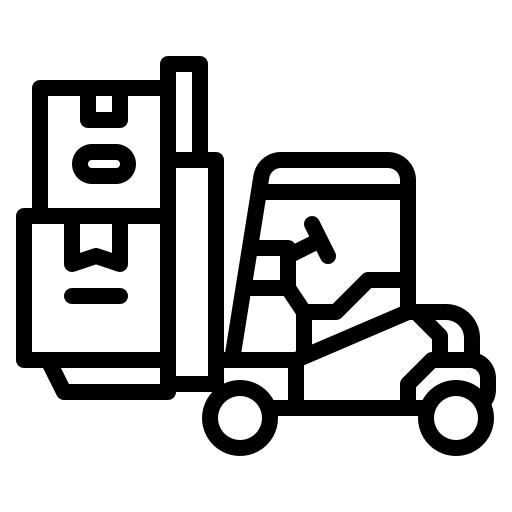 Объекты, учитываемые в соответствии с правилами ведения бухгалтерского учета в составе основных фондов
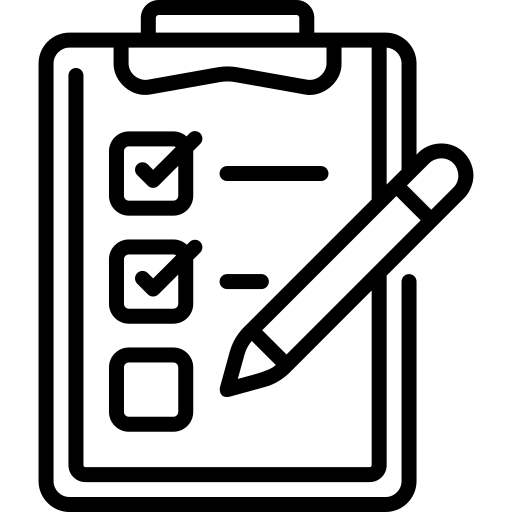 Работы и услуги, для которых предусмотрены строки в форме №1-предприятие
ВАЖНО!!!   Полные перечни представлены в Указаниях по заполнению форм наблюдения (см. сайт Росстата)
23
КАК ОПРЕДЕЛИТЬ, ЧТО ВКЛЮЧИТЬ
В КОНКРЕТНУЮ ГРУППУ ТОВАРОВ ИЛИ УСЛУГ?
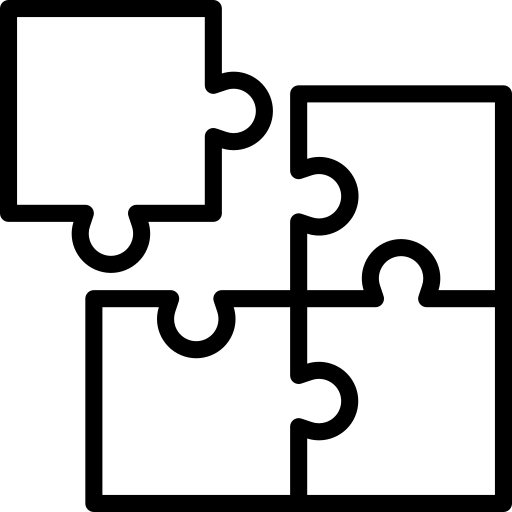 Провести группировку товаров и услуг по карточкам счетов
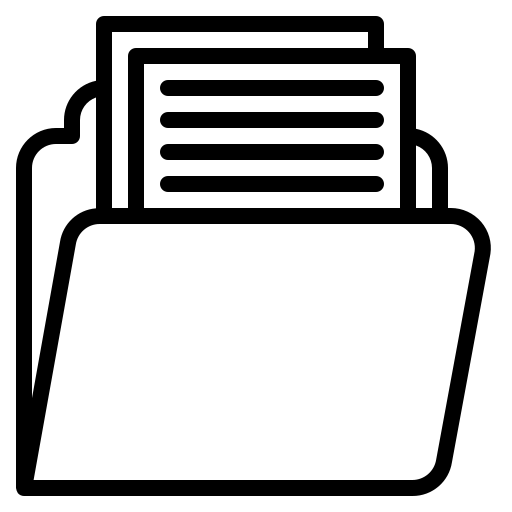 Определить, в какую группу продуктов ТРИ входят конкретные товар или услуга, с использованием информационно-справочного инструментария, размещенного на сайте Росстата
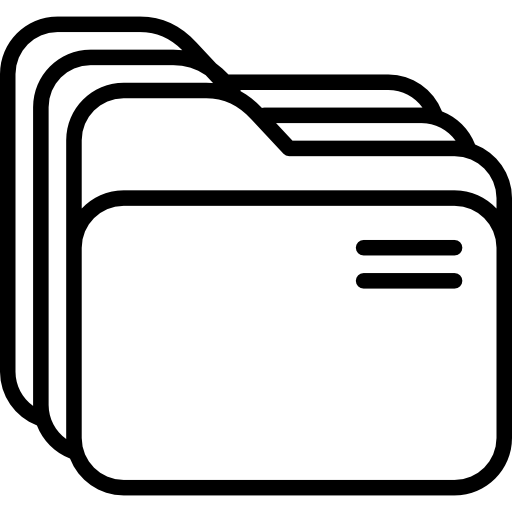 Формировать показатели по выделенным группам
24
[Speaker Notes: Используя ваше информационное обеспечение (Например: 1С-бухгалтерия), необходимо провести группировку товаров и услуг по карточкам счетов.
С использованием информационно-справочного инструментария, размещенного на сайте Росстата, определить, в какую группу продуктов ТРИ входят конкретные товары или услуги. Сформировать показатели по выделенным группам с определенной периодичностью.]
https://rosstat.gov.ru/zatr-vp
СОСТАВ ИНФОРМАЦИОННО-СПРАВОЧНОГО ИНСТРУМЕНТАРИЯ И ИНФОРМАЦИОННЫЕ ВОЗМОЖНОСТИ СИСТЕМЫ
Алфавитный словарь товаров и услуг
Перечень товаров и услуг
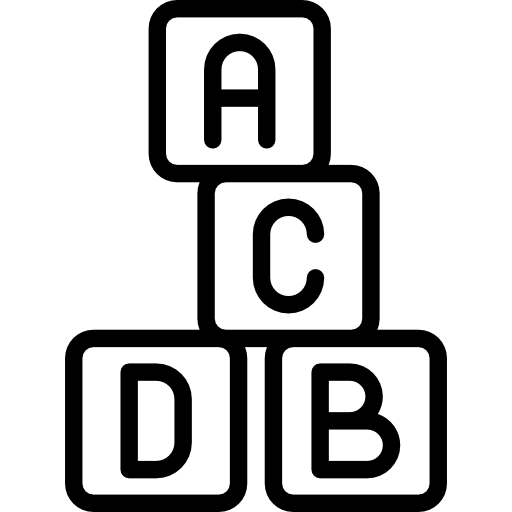 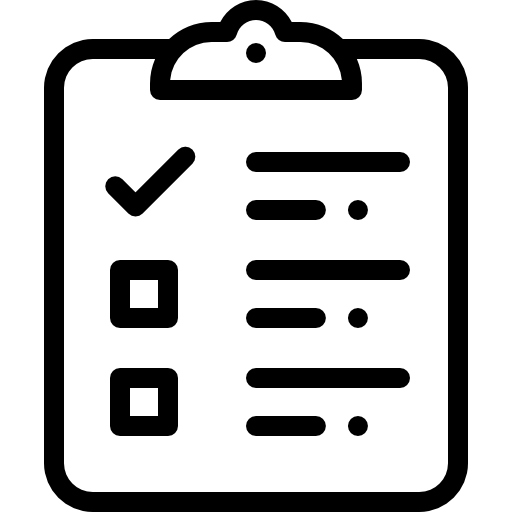 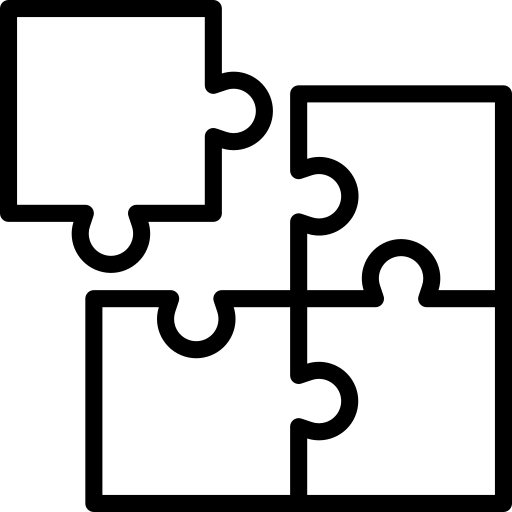 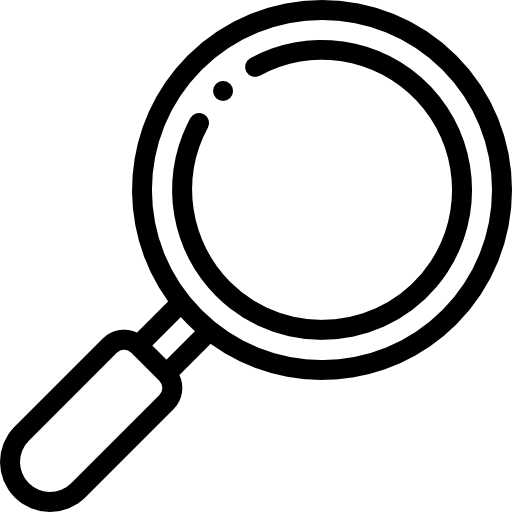 Выделены типовые группы: товары, услуги, канцтовары, стройматериалы
Поиск идет по части слова, как в названиях, так и в пояснениях, а также по коду ТРИ
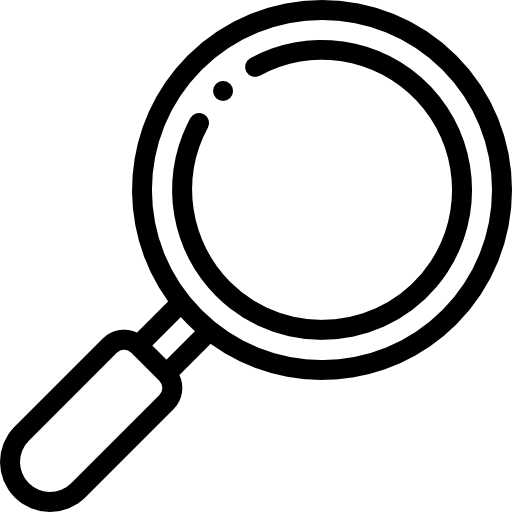 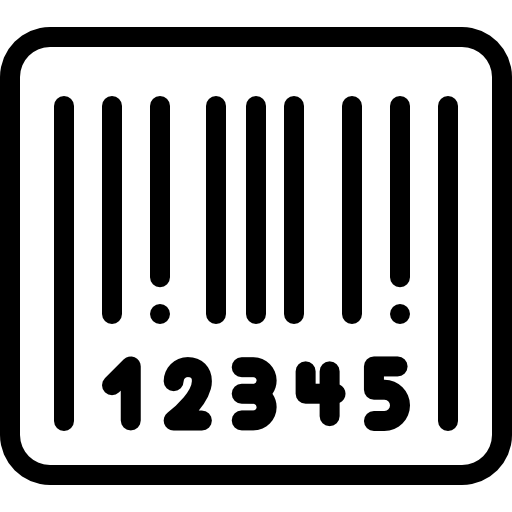 Поиск идет по части слова
в прямом и обратном порядке
Содержит коды продуктов ТРИ и наименования группировок
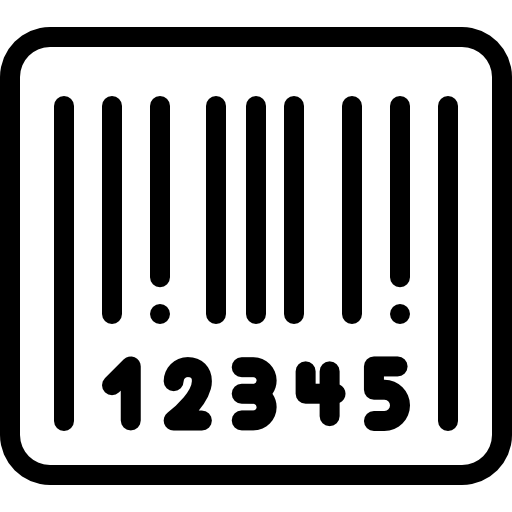 Содержит коды продуктов ТРИ
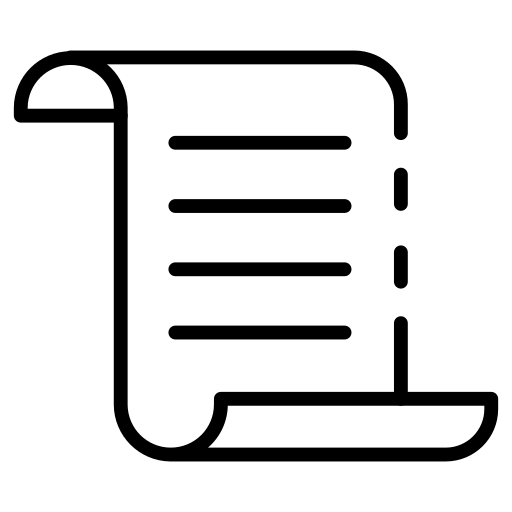 Содержит полные пояснения по каждой группе продуктов
25
[Speaker Notes: Ранее несколько раз уже был упомянут информационно-справочный инструментарий. 
Разберем, что это такое и как им пользоваться. Информационно-справочный инструментарий будет размещен на сайте Росстата. 
Он состоит из 2 элементов: алфавитного словаря и перечня.
В структуре алфавитного словаря товаров и услуг выделены типовые группы: товары, услуги, канцтовары, стройматериалы.
Поиск идет по части слова в прямом и обратном порядке. 
Например: изделия металлические - металлические изделия.
В алфавитном словаре продукты расположены в алфавитном порядке; 
словарь содержит коды продуктов ТРИ;
В перечне товаров и услуг поиск идет по части слова, как в названиях, так и в пояснениях, а также по коду ТРИ.
Перечень содержит коды продуктов ТРИ, наименования группировок, полный состав, как в классификаторе, а также пояснения по каждой группе продуктов.]
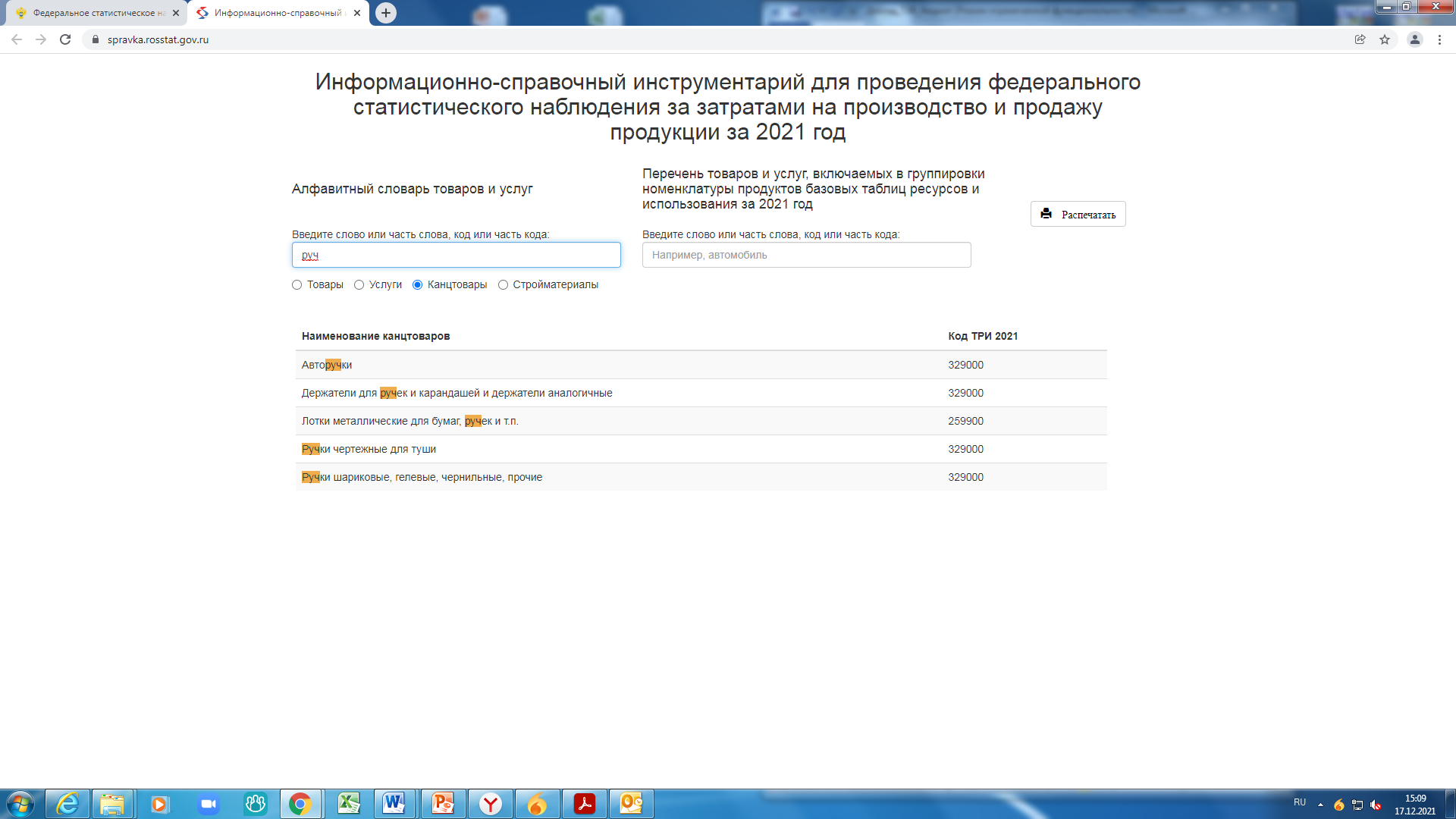 26
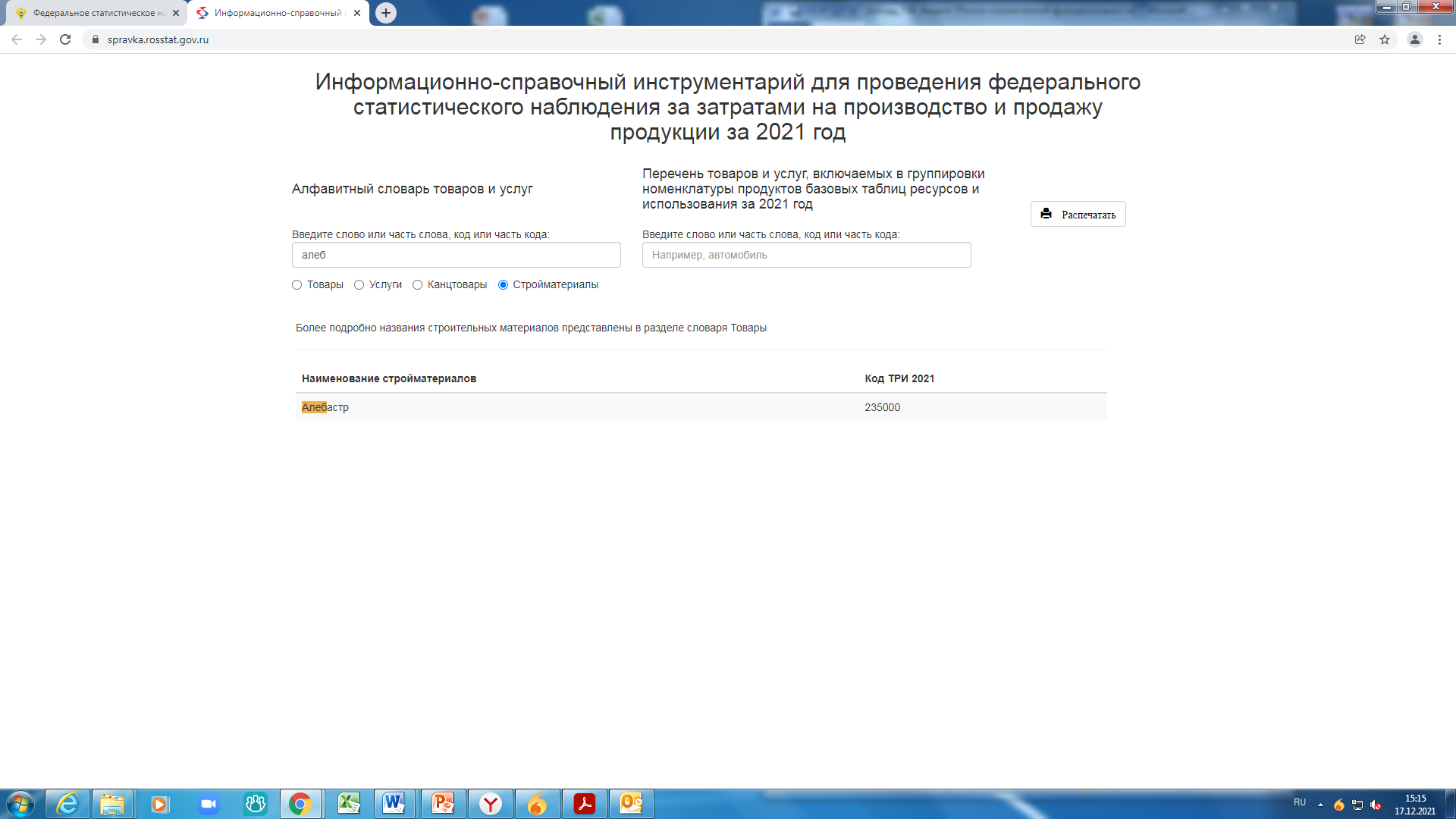 27
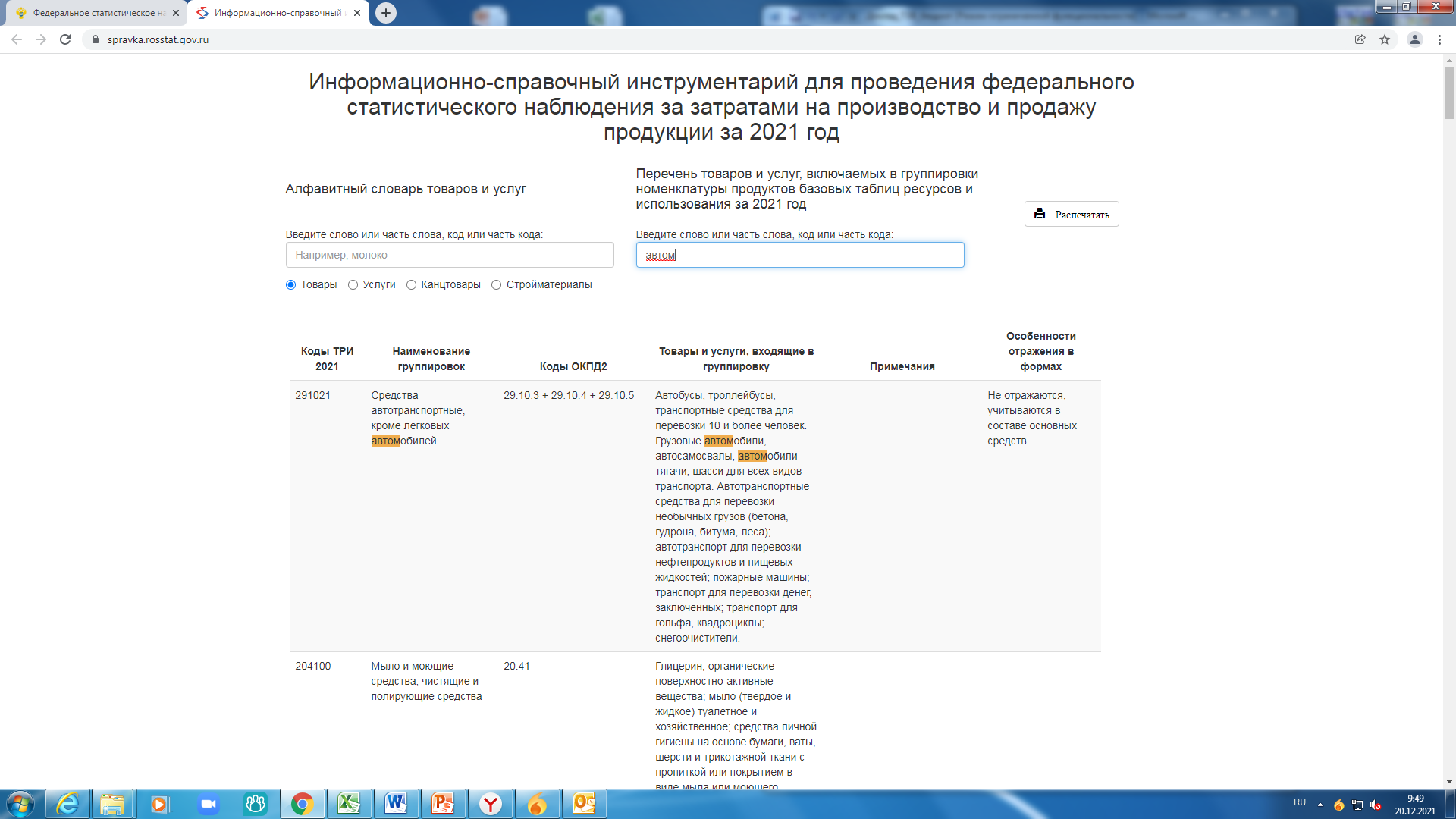 28
ТИПИЧНЫЕ ОШИБКИ ПРОШЛЫХ ЛЕТ
К ЧЕМУ ПРИВЕДУТ И КАК ПРОВЕРИТЬ?
Ошибки в определении вида деятельности
Перечень затрат, не соответствующий виду деятельности; дополнительные трудозатраты
Проверить по ф. № 1-натура БМ
Отнесение всей или большей части затрат в одну строку
Искажение структуры промежуточного потребления отрасли
Распределить затраты по типичным группам
29
[Speaker Notes: Типичные ошибки сгруппированы в несколько позиций:
ошибки в определении вида деятельности;
отнесение всей или большей части затрат в одну строку;
отражение в отчете неполной структуры затрат;
дублирование расходов на приобретение товаров для перепродажи в расходах на сырье.]
ТИПИЧНЫЕ ОШИБКИ ПРОШЛЫХ ЛЕТ
К ЧЕМУ ПРИВЕДУТ И КАК ПРОВЕРИТЬ?
Отражение в отчете неполной структуры затрат
Искажение структуры промежуточного потребления отрасли
Распределить затраты по типичным группам, соблюдая долю нераспределенной части 10%
Искажение структуры промежуточного потребления отрасли; появление отрицательной добавленной стоимости
Удалить товары для перепродажи                          из расходов на сырье
Дублирование расходов на приобретение товаров для перепродажи в расходах на сырье
30
ОБРАТИТЬ ВНИМАНИЕ!
Если заполнена стр. 507 «Продано товаров, приобретенных             для перепродажи», то в разделе 8 должна быть торговля и проверить, не включены ли они в сырье в стр.610
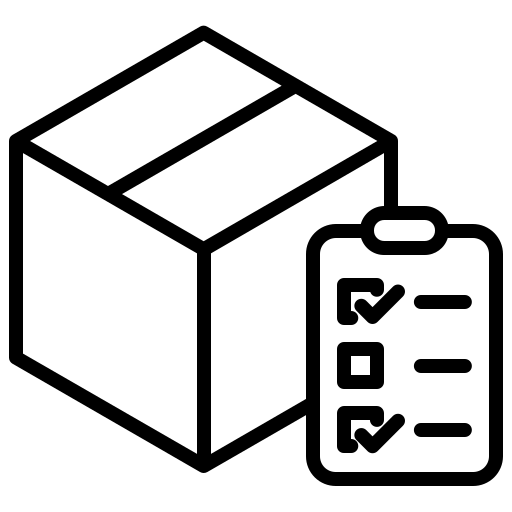 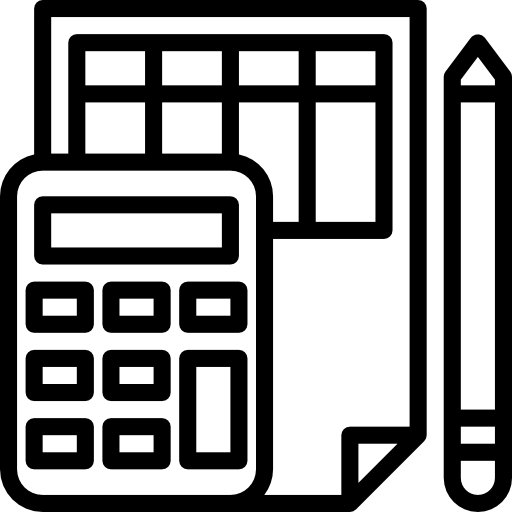 Если заполнена стр. 512 «Продано сырья, материалов, комплектующих изделий, топлива, приобретенных ранее для производства продукции», 
то в разделе 8 должны быть торговые ОКВЭДы
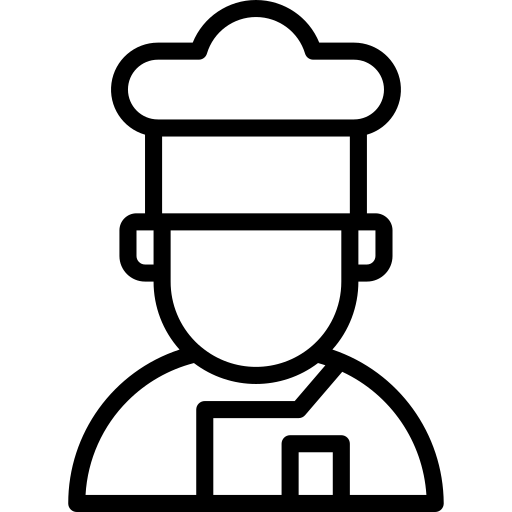 Если торговое предприятие что-либо производит
(печет хлеб, делает салаты), в 8 разделе должно быть производство
31
[Speaker Notes: Обратите внимание, если вы отражаете в  форме 1-предприятие товары для перепродажи в строке 507, то в разделе 8 у вас обязательно должна быть показана торговая деятельность.
Точно так же, если вы заполняете строчку 512 «Продано сырья материалов, комплектующих изделий, приобретенных ранее для производства продукции», то в разделе 8 должна быть обязательно торговля. 
Или наоборот, если торговое предприятие что-либо производит, например, печет хлеб, делает салаты, затраты на производственную деятельность должны отражаться в 502 стр. «Отгружено товаров собственного производства, выполнено работ и услуг собственными силами», а также в разделе 8 должно быть показано производство.]
За консультациями по организационно-методологическим вопросам наблюдения обращаться:
Отдел региональных счетов и балансов Пермьстата
 +7 (342) 233-14-23 доб. 2-49#
P59_nac@gks.ru
P59_VorobkaloSN@gks.ru
Воробкало Светлана Николаевна
32
[Speaker Notes: Типичные ошибки сгруппированы в несколько позиций:
ошибки в определении вида деятельности;
отнесение всей или большей части затрат в одну строку;
отражение в отчете неполной структуры затрат;
дублирование расходов на приобретение товаров для перепродажи в расходах на сырье.]
Спасибо за внимание!
Пермьстат
P59_Permstat@gks.ru
Отдел региональных счетов и балансов
+ 7(342) 233-14-23 доб. 249#   P59_nac@gks.ru